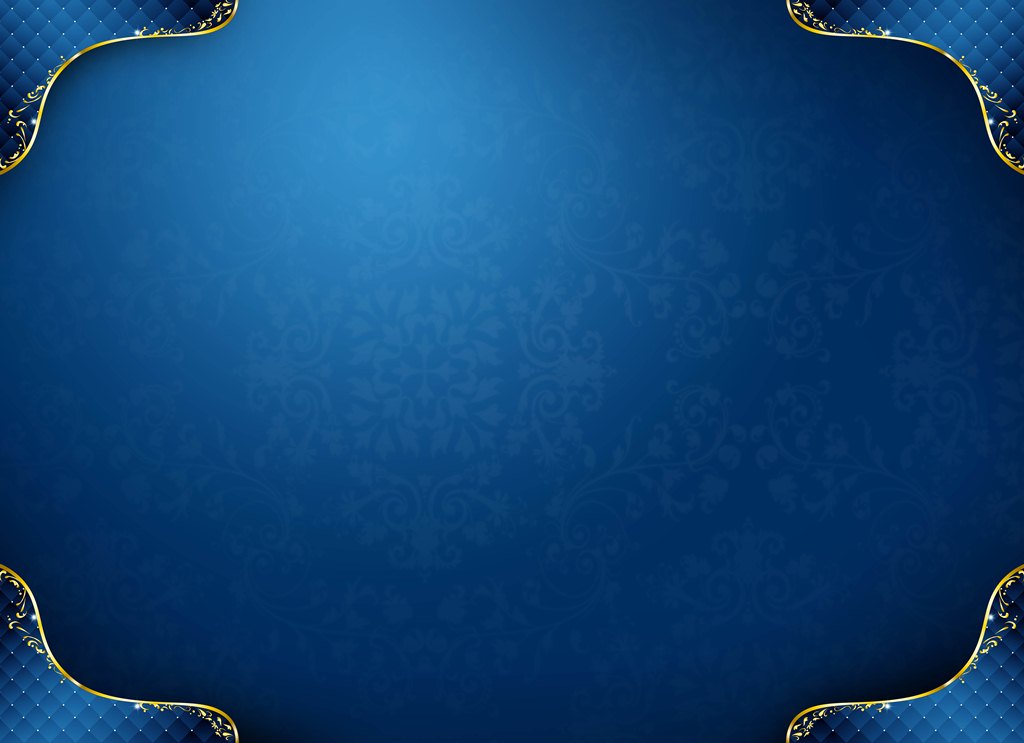 МУНИЦИПАЛЬНОЕ АВТОНОМНОЕ ДОШКОЛЬНОЕ ОБРАЗОВАТЕЛЬНОЕ
 УЧРЕЖДЕНИЕ МУНИЦИПАЛЬНОГО ОБРАЗОВАНИЯ
ГОРОД КРАСНОДАР
«Детский сад комбинированного вида № 170»
Заведующий – Синичук Ольга Ильинична
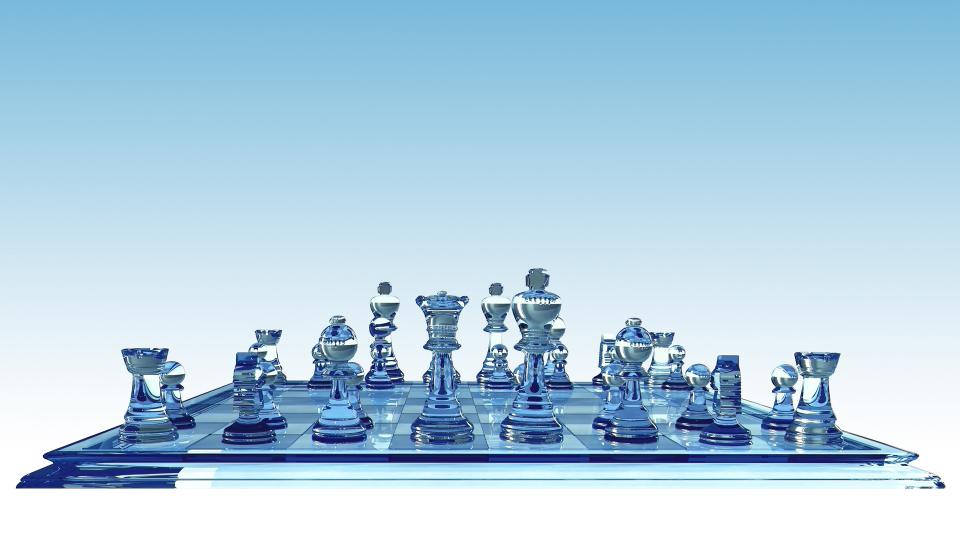 «Первые шаги в мир шахмат»
Власенко Алла Юрьевна
Развивающая среда
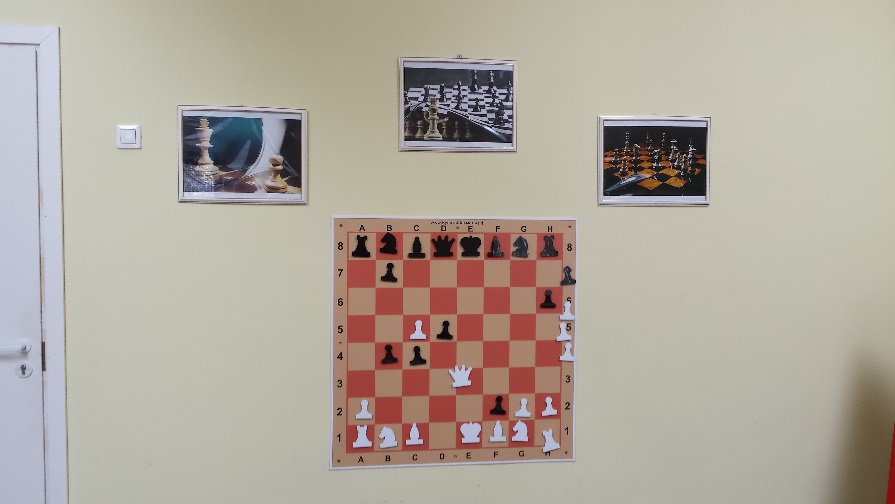 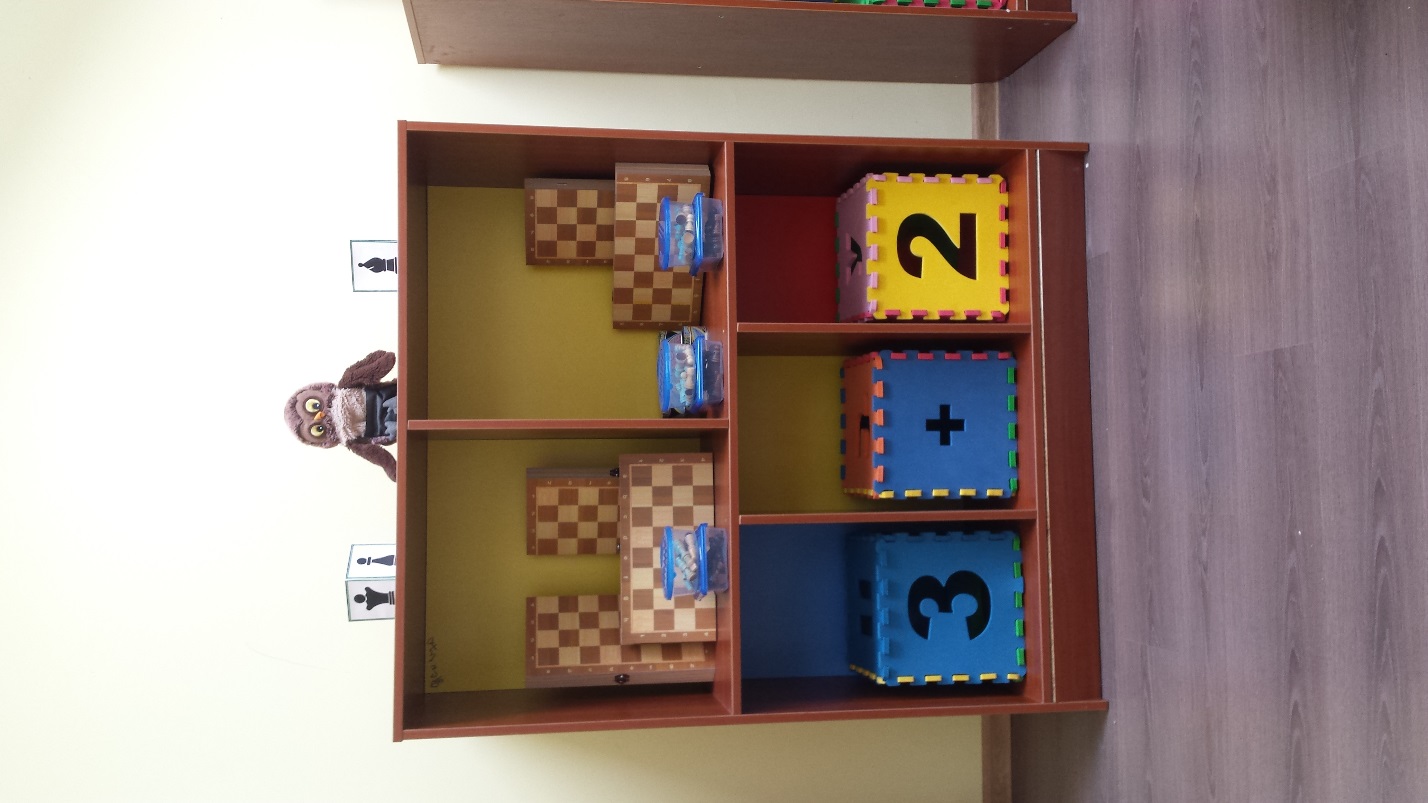 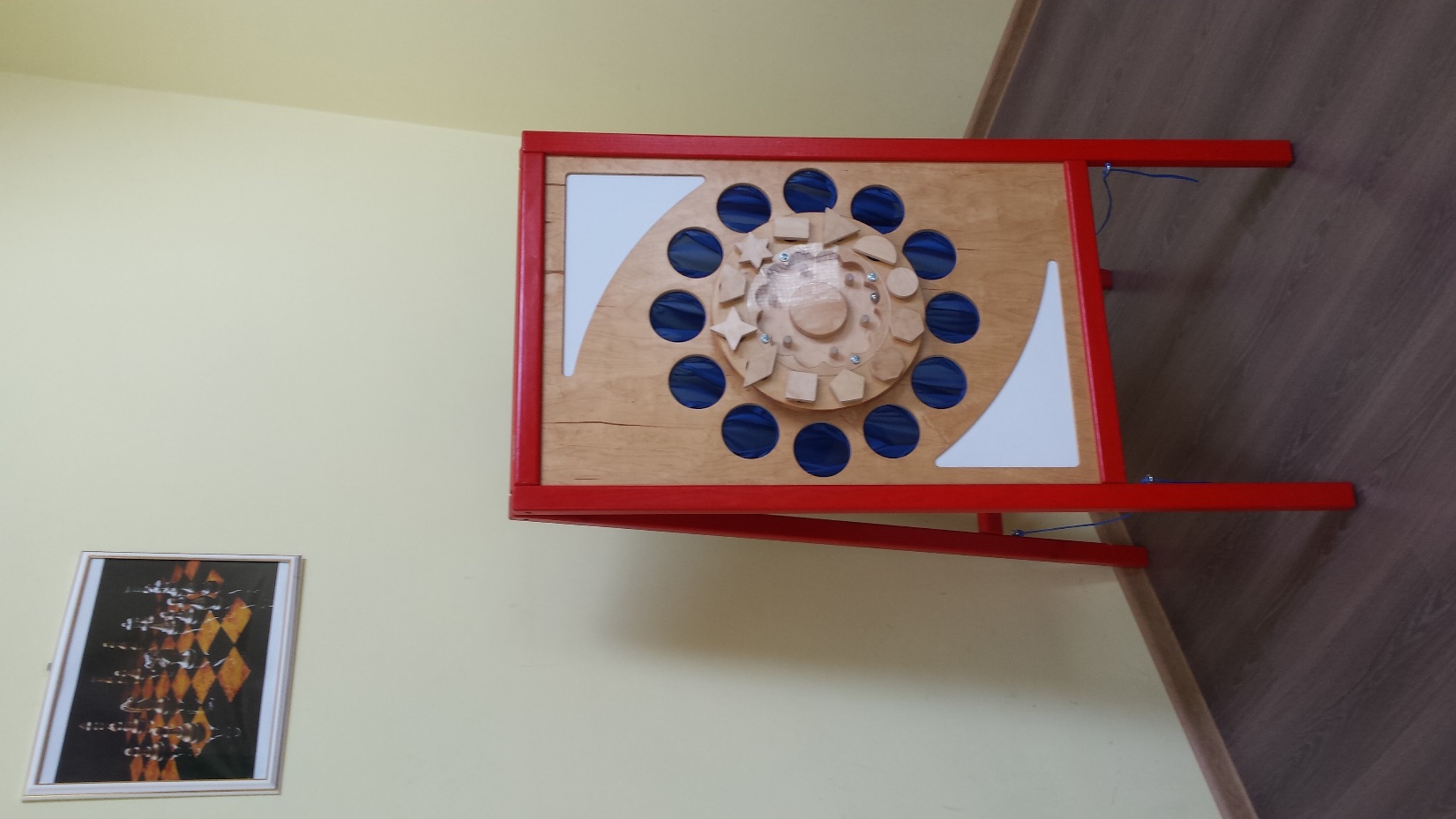 Шахматы – это не просто игра, ради игры,
Шахматы – это высокоинтеллектуальная игра-спорт!
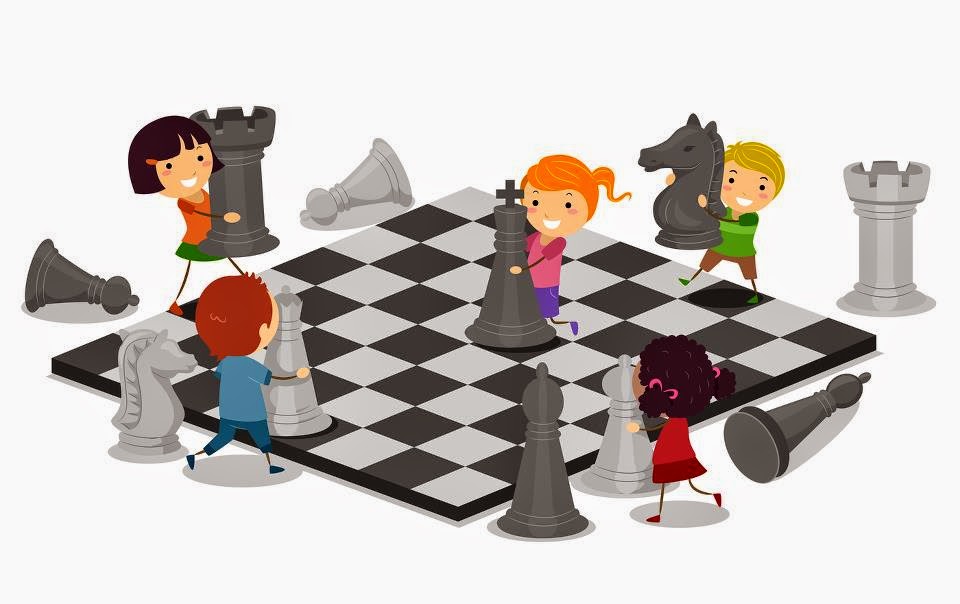 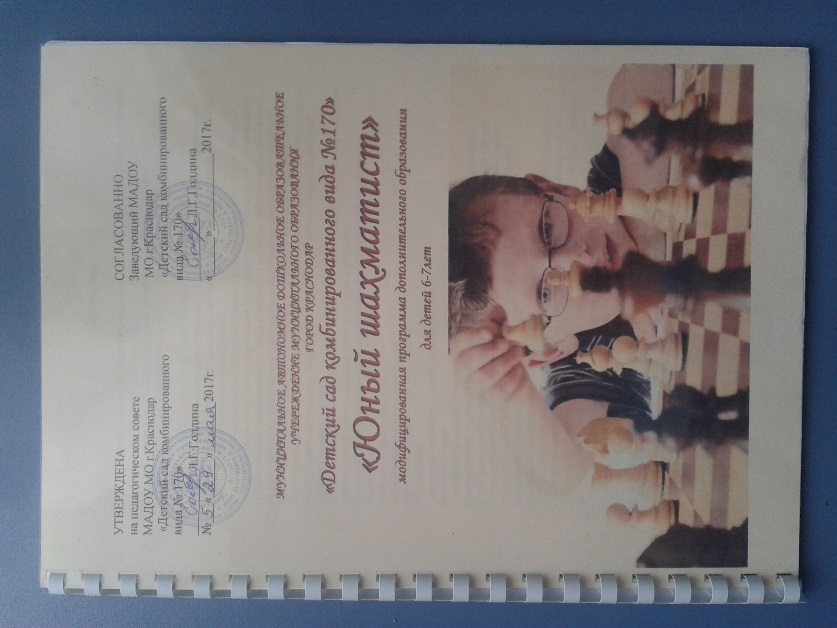 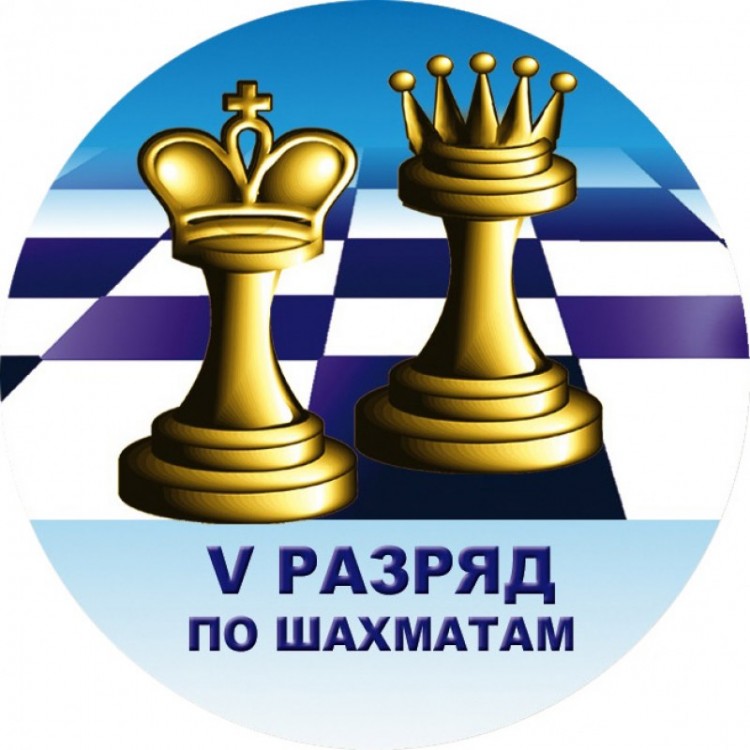 Моя образовательная услуга – дает возможность детям дошкольного возраста, сделать первые шаги в мир шахмат.
«Учебный план»
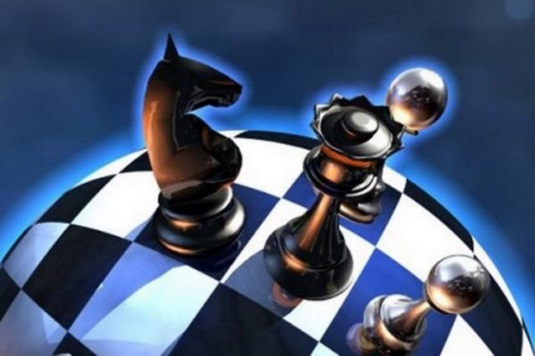 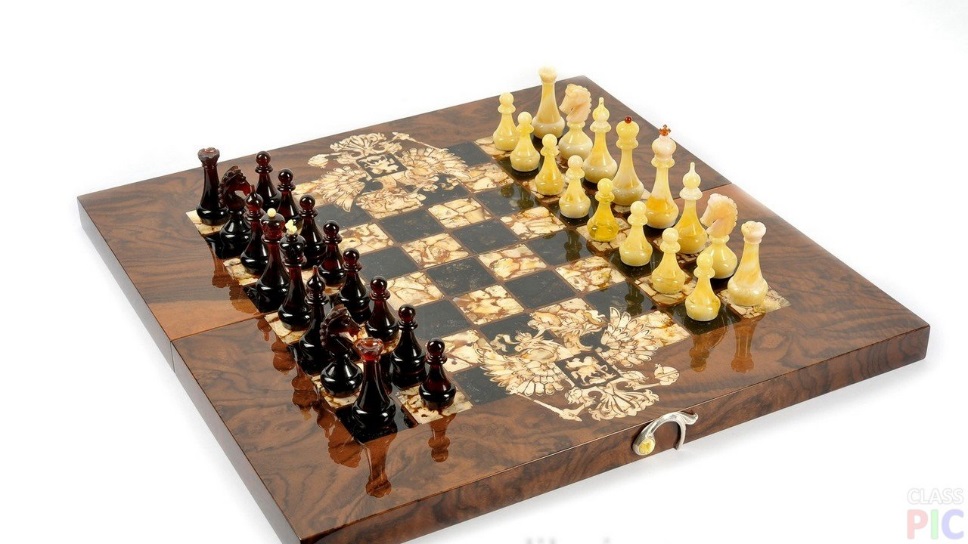 Цель моей работы: обучить шахматным азам старших дошкольников
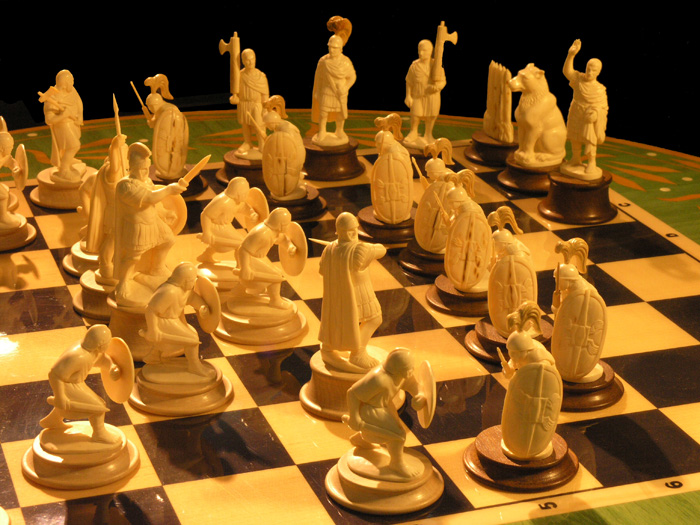 Шахматы дают:
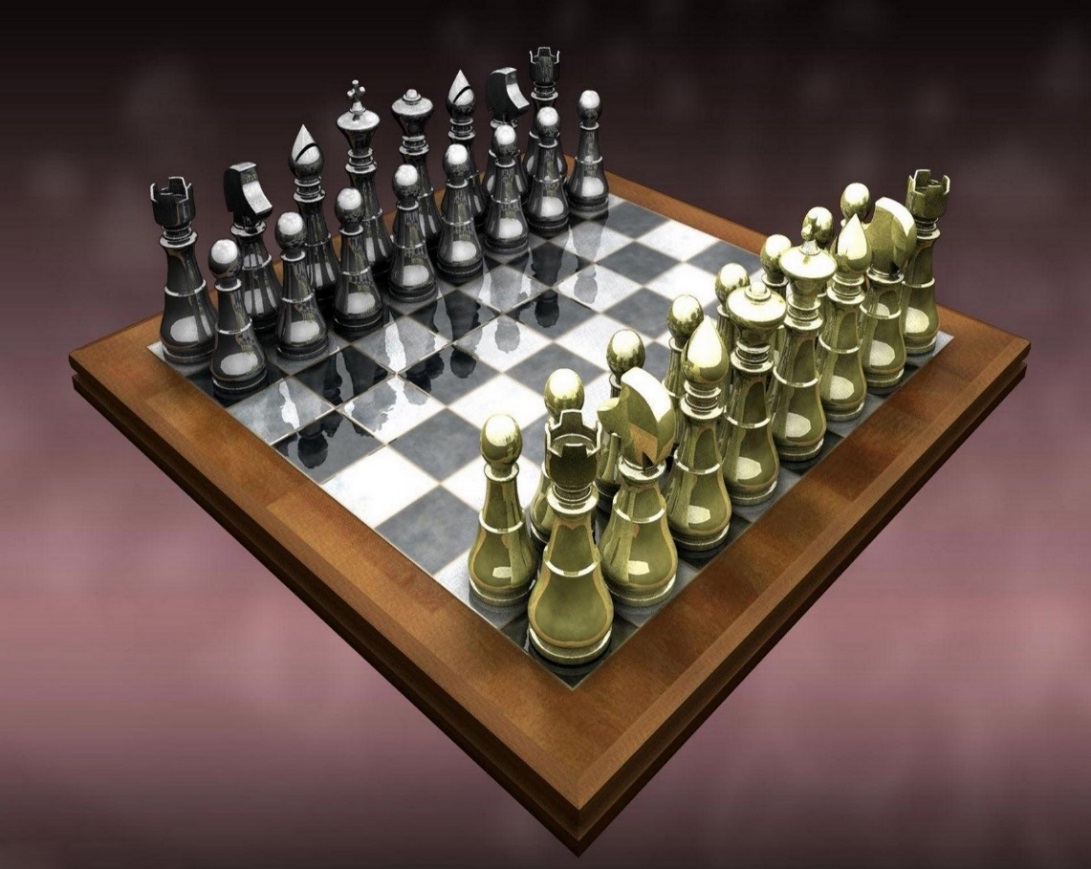 «Учеба Пешку превращает в Ферзя!»
Первый этап
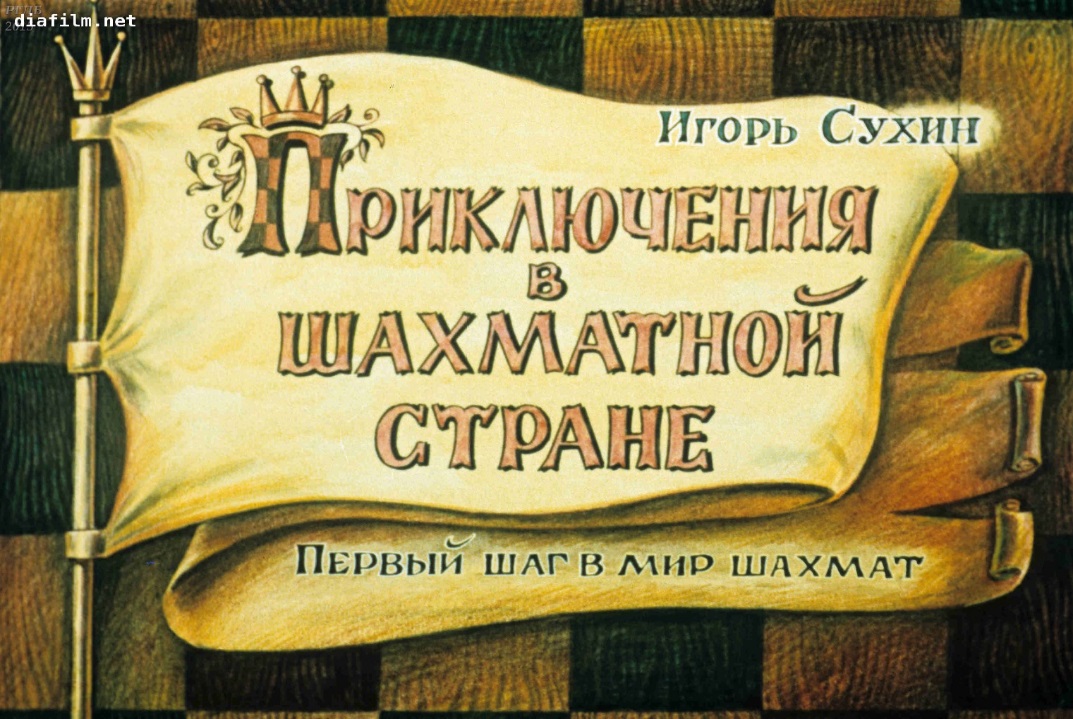 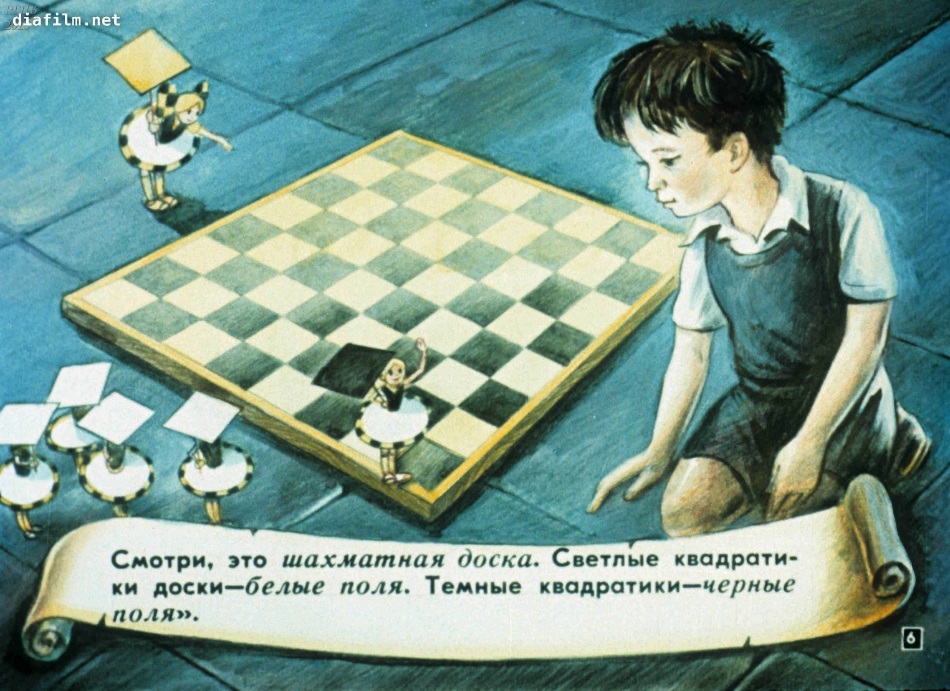 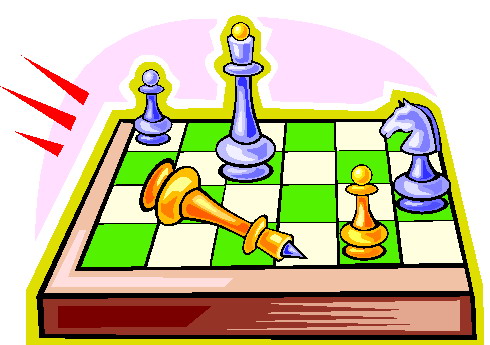 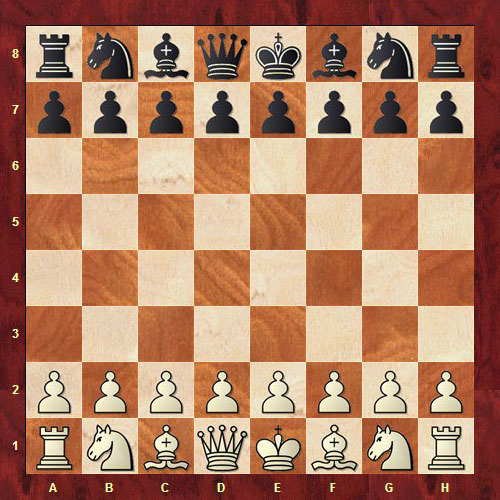 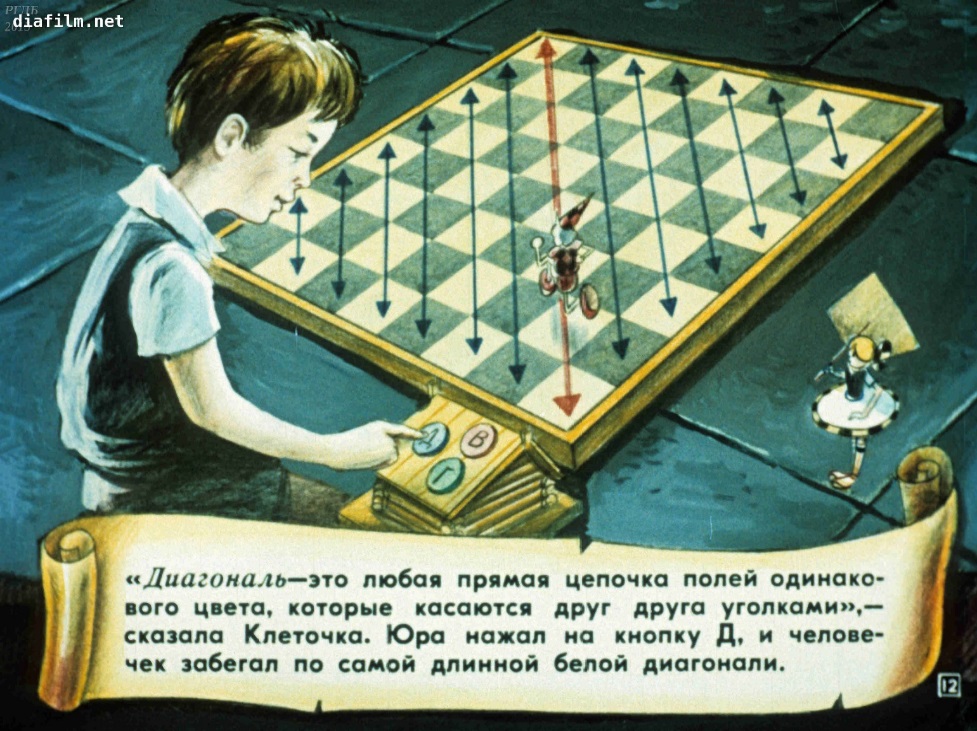 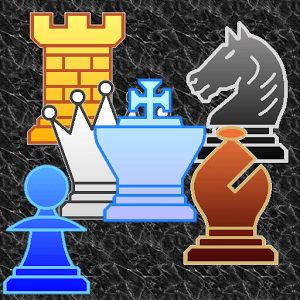 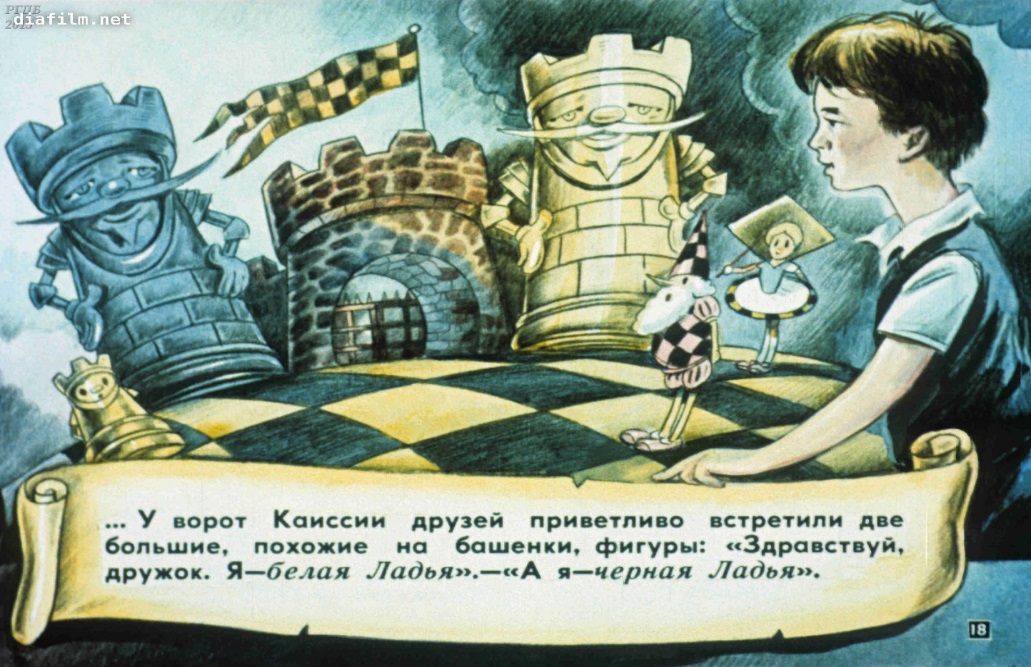 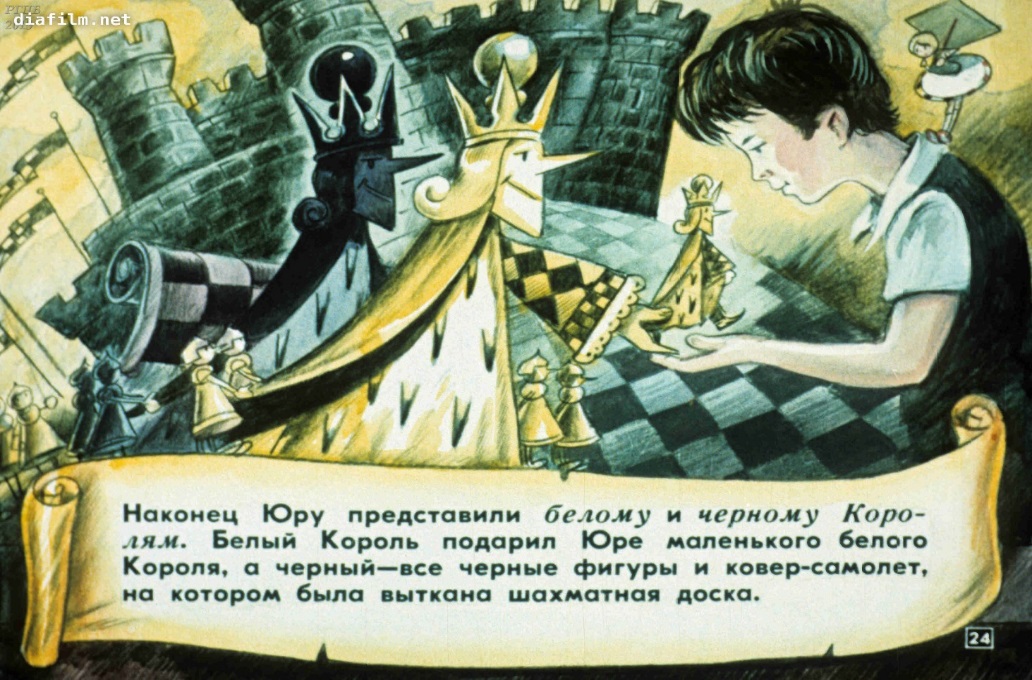 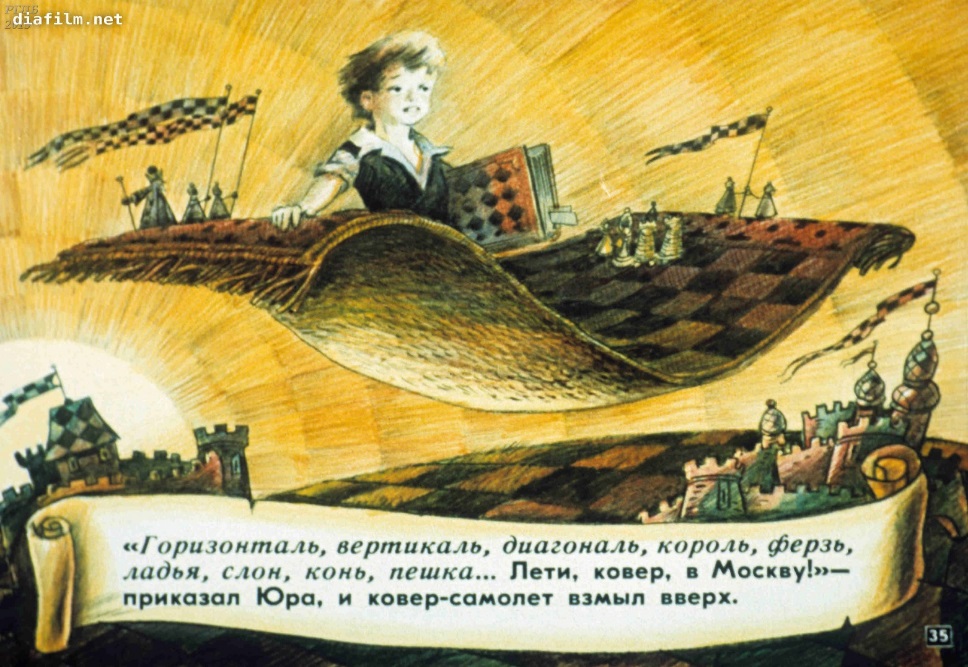 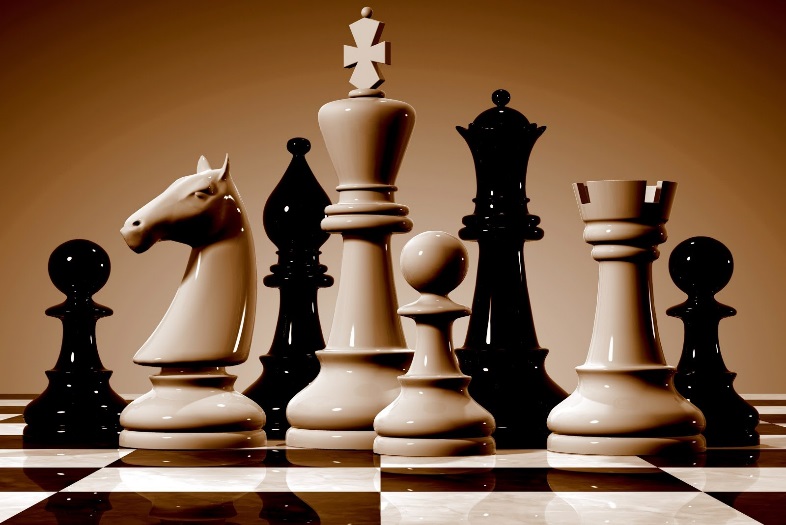 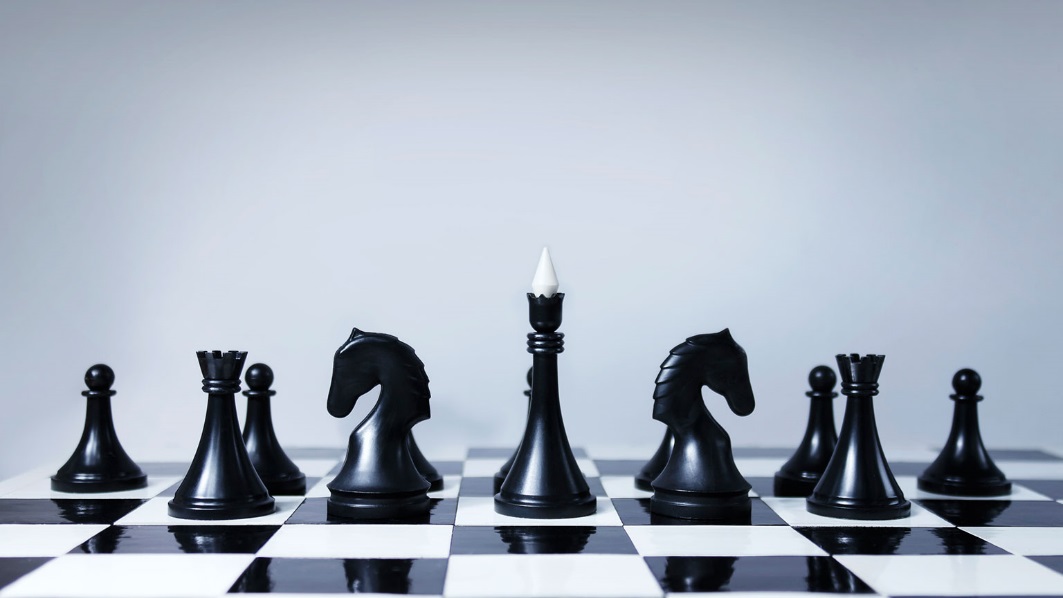 Второй этап
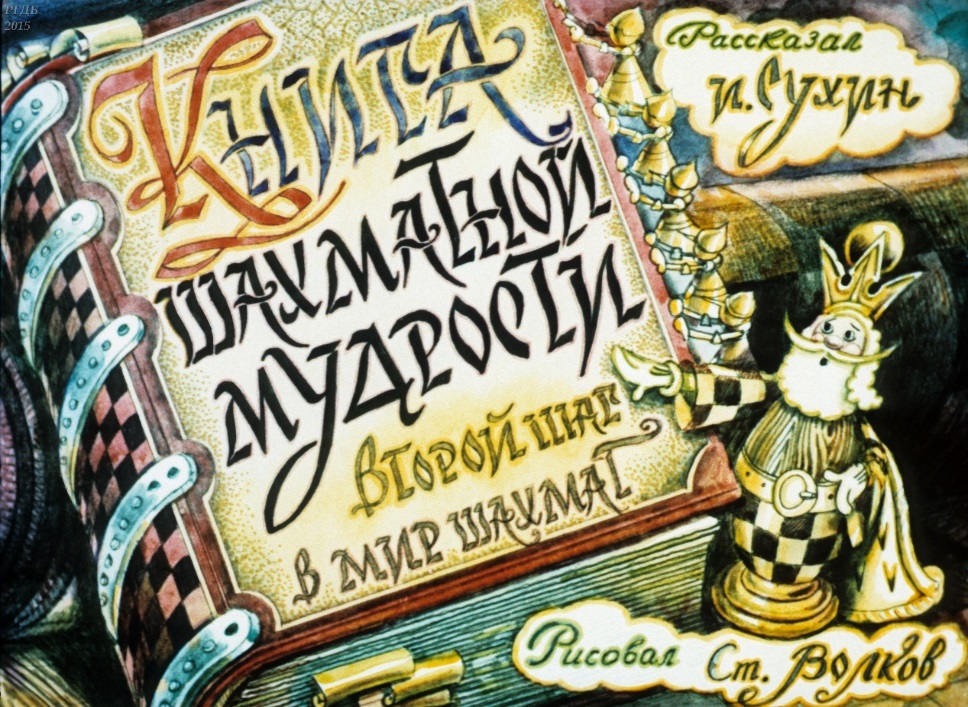 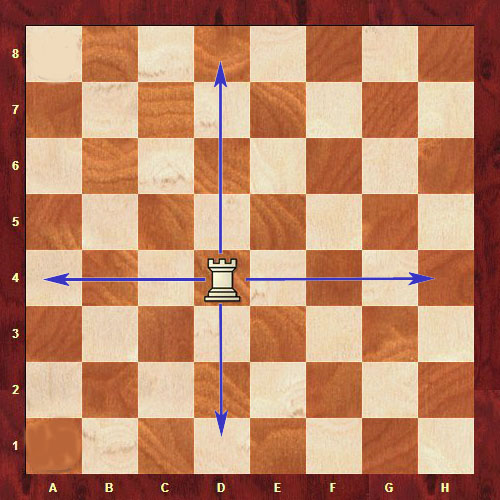 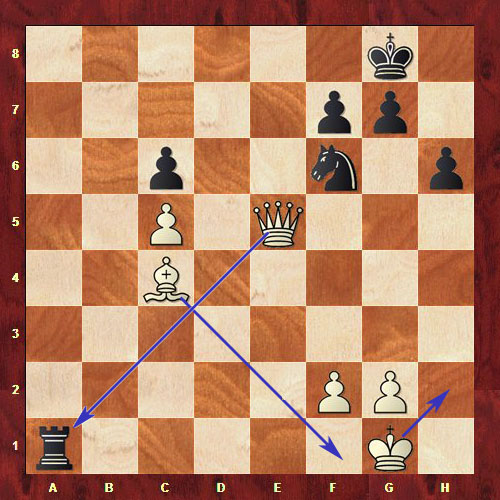 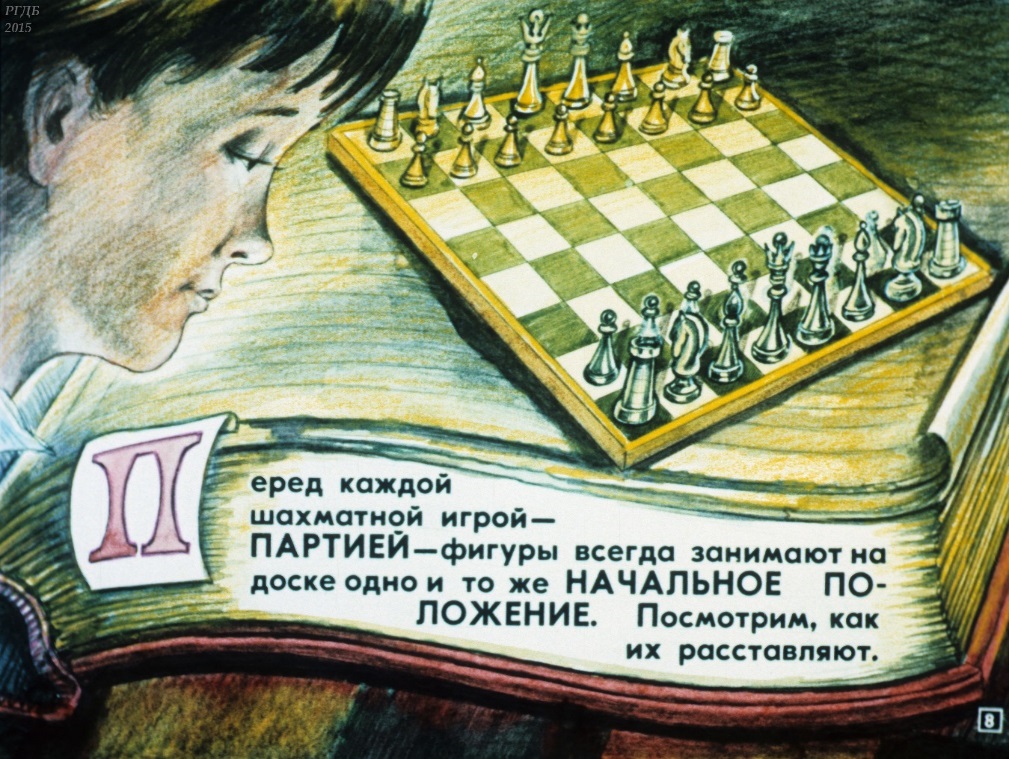 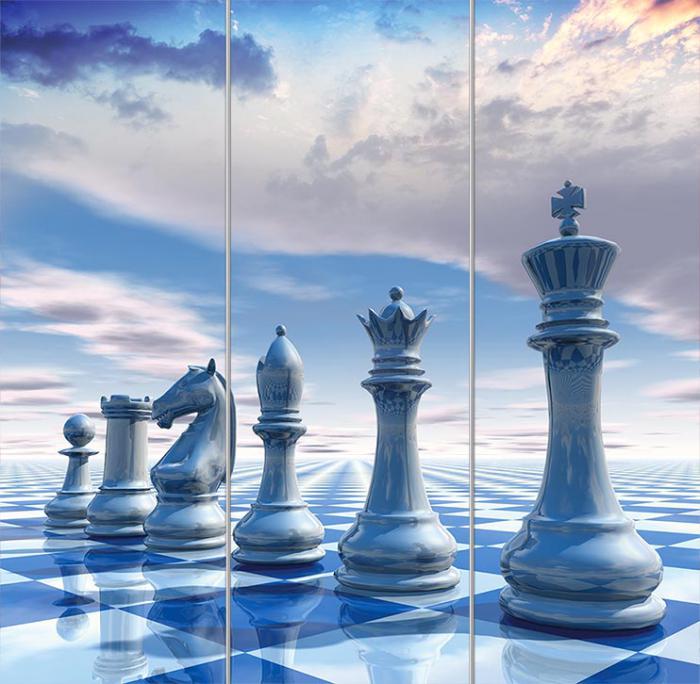 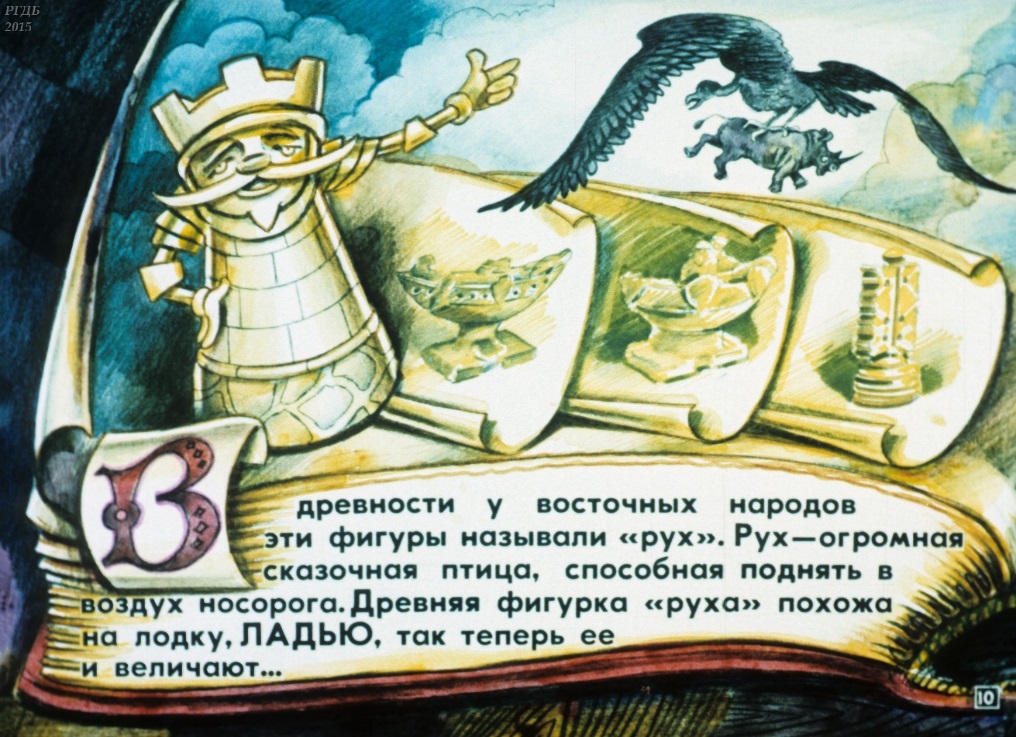 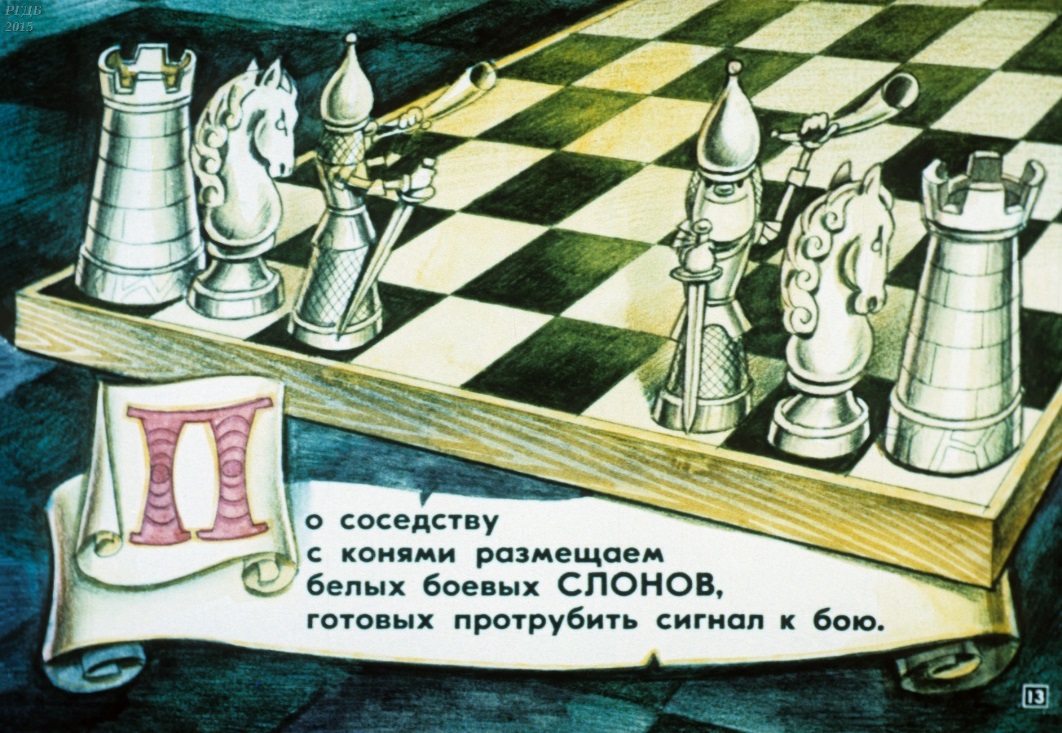 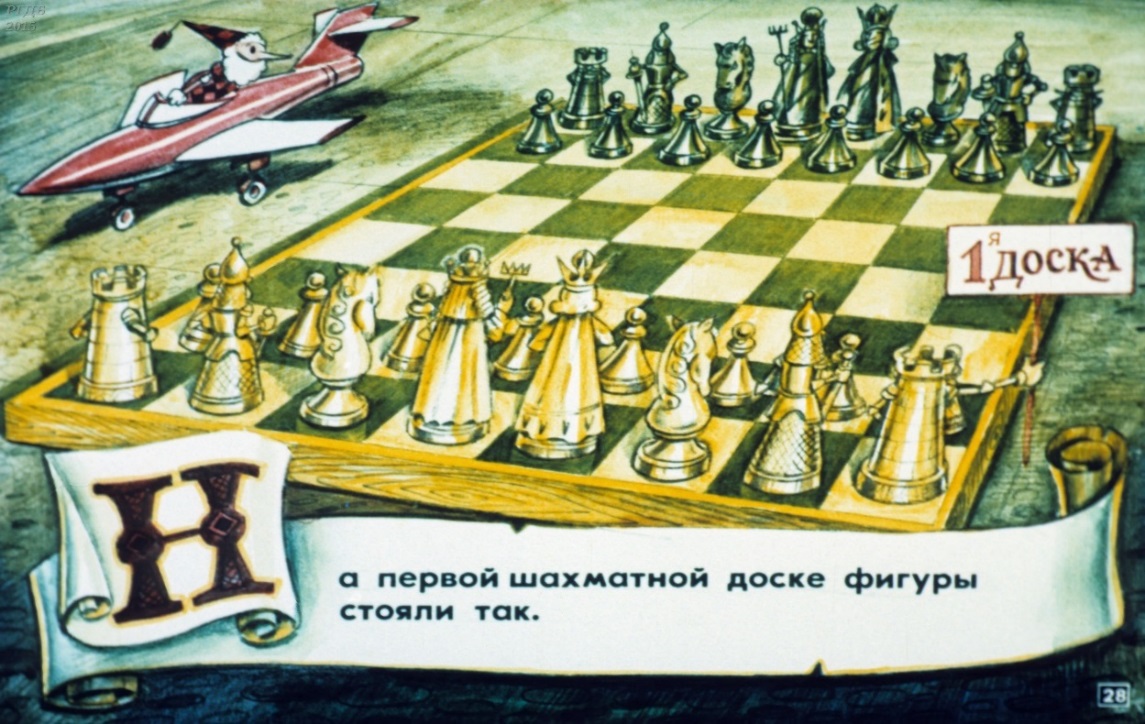 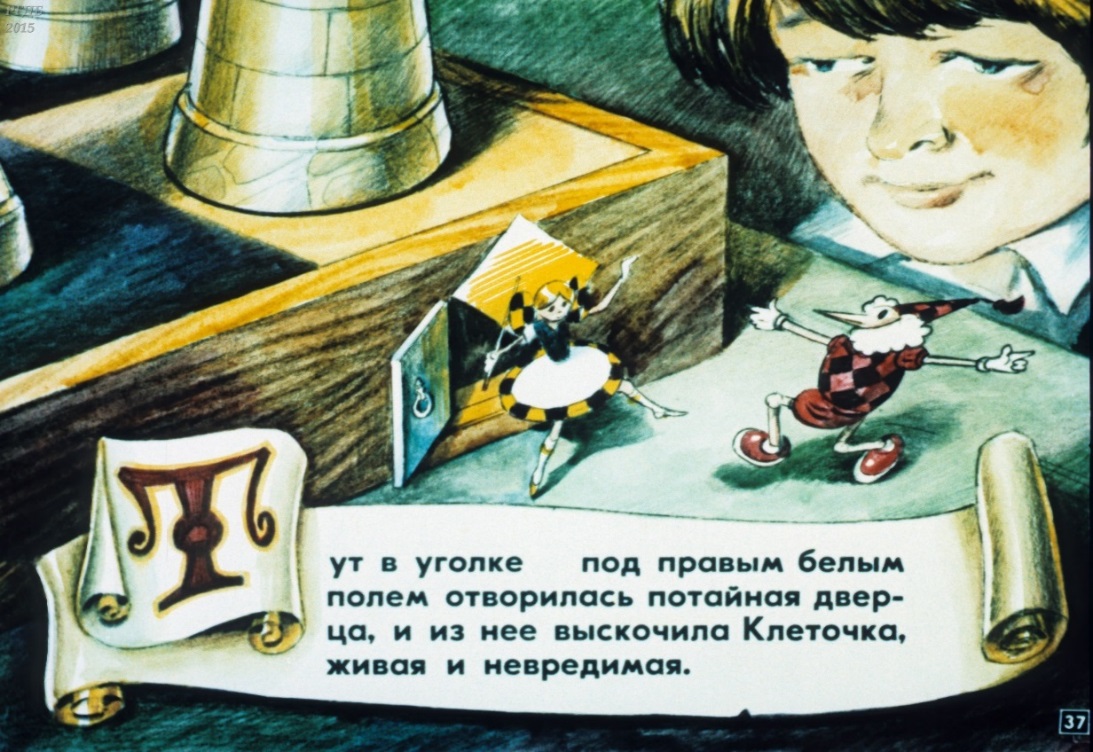 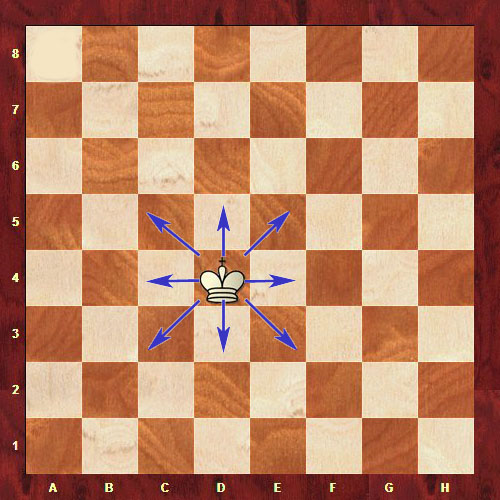 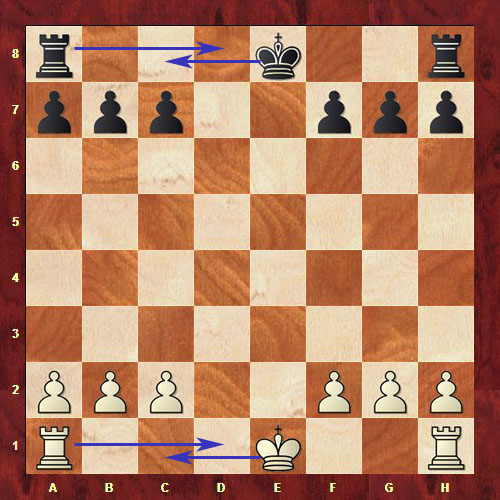 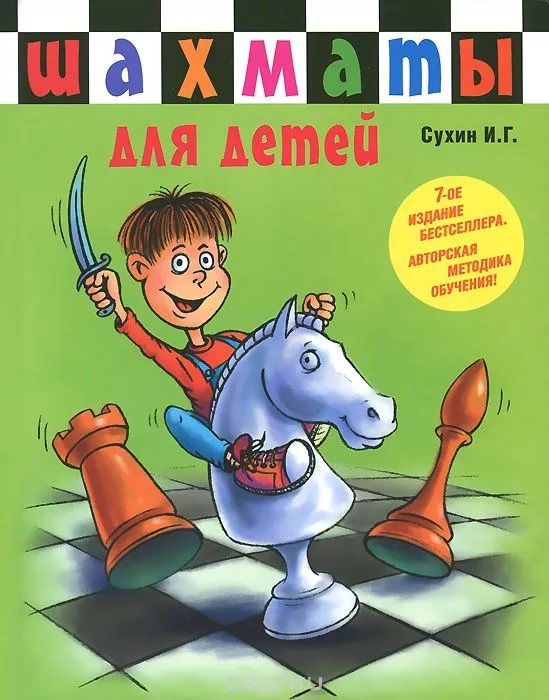 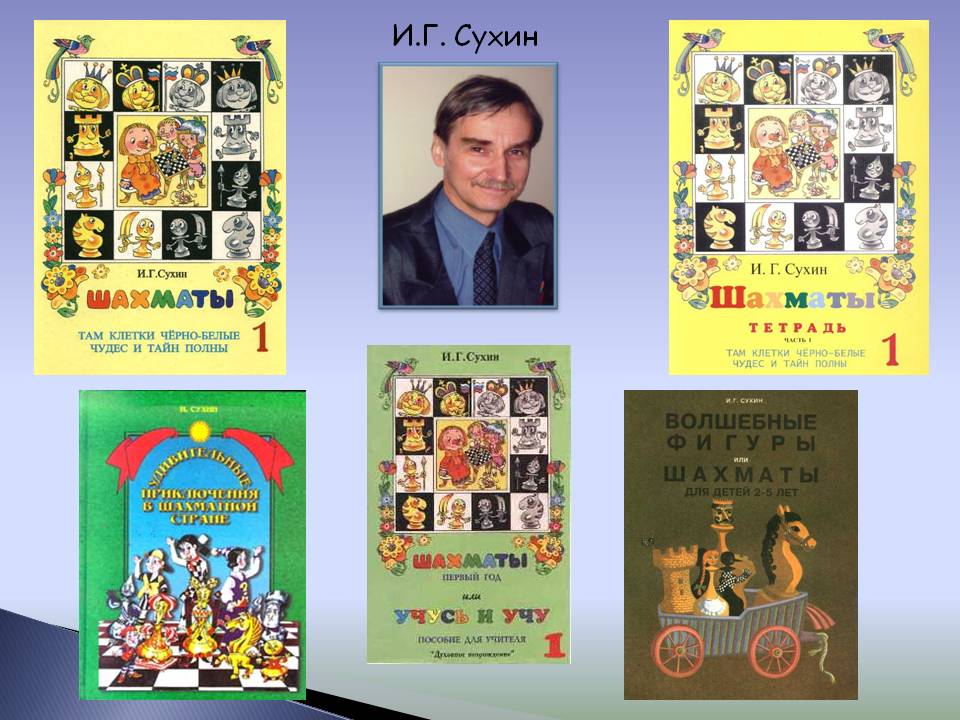 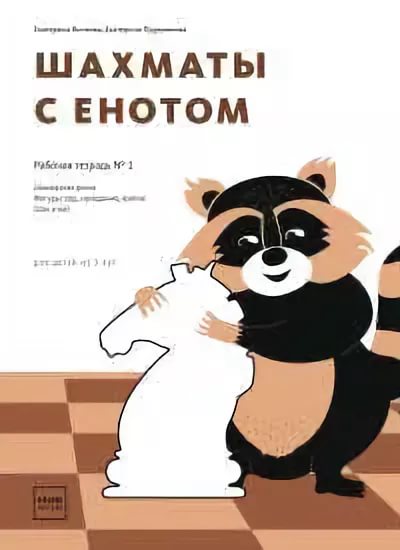 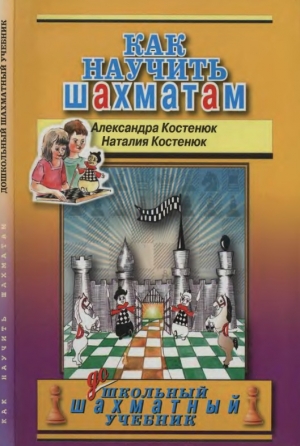 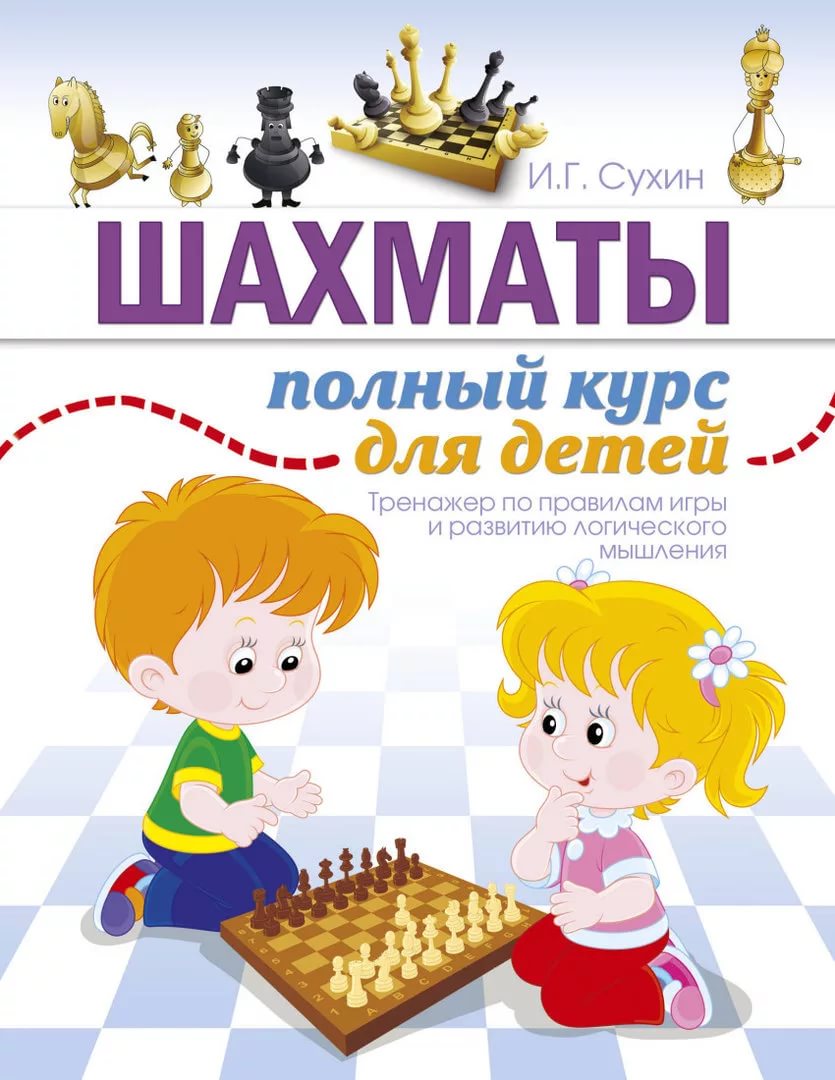 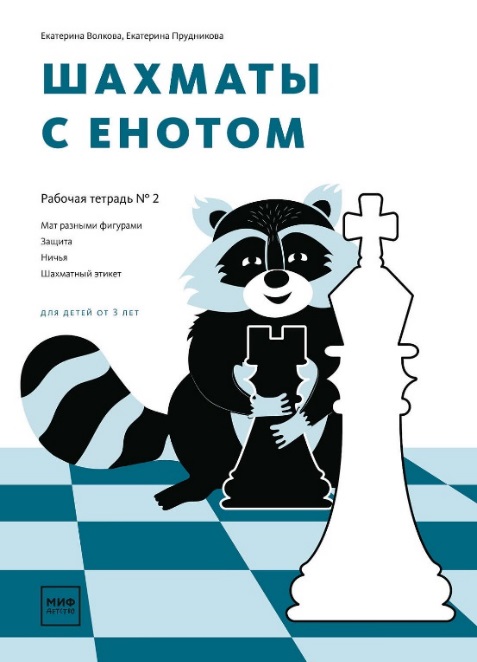 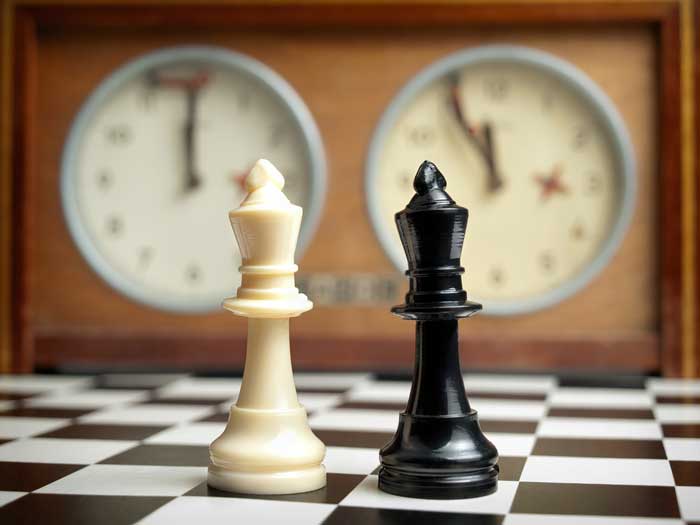 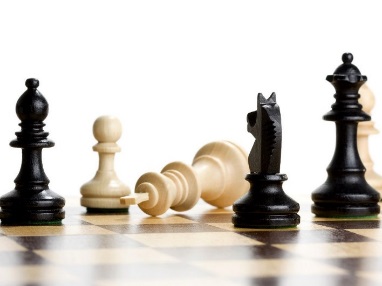 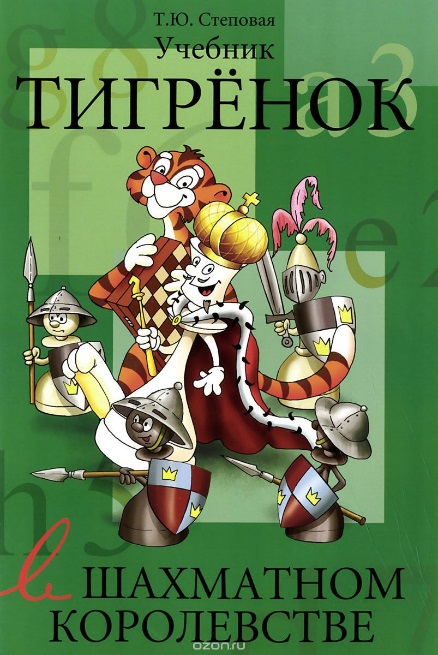 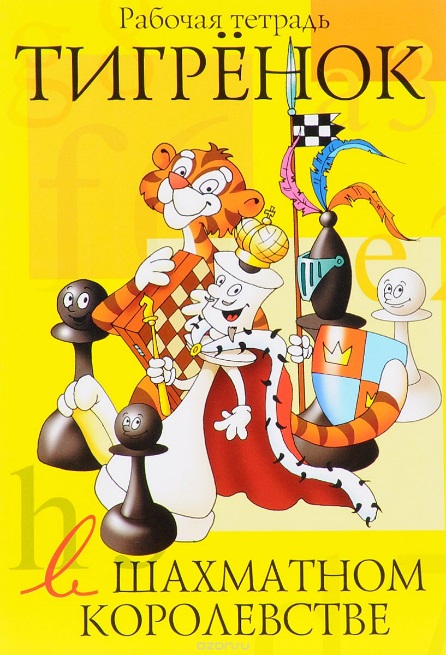 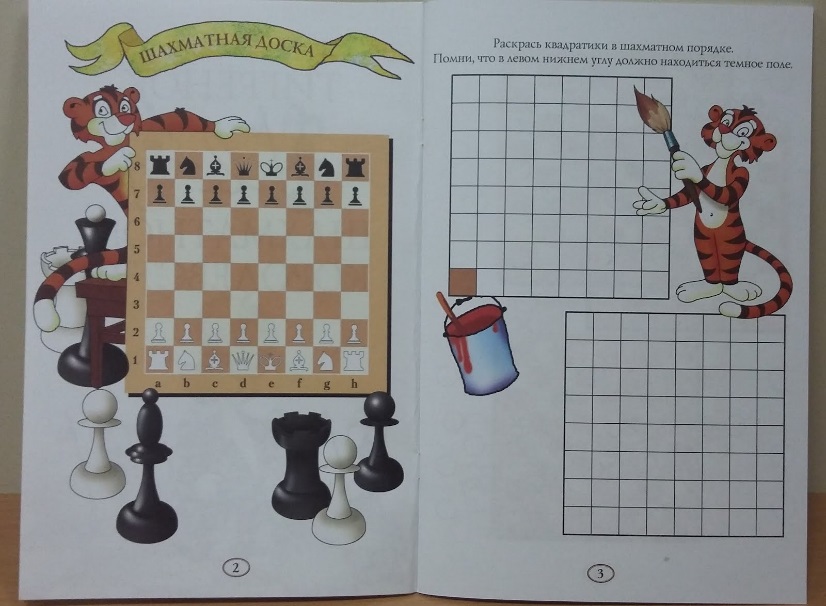 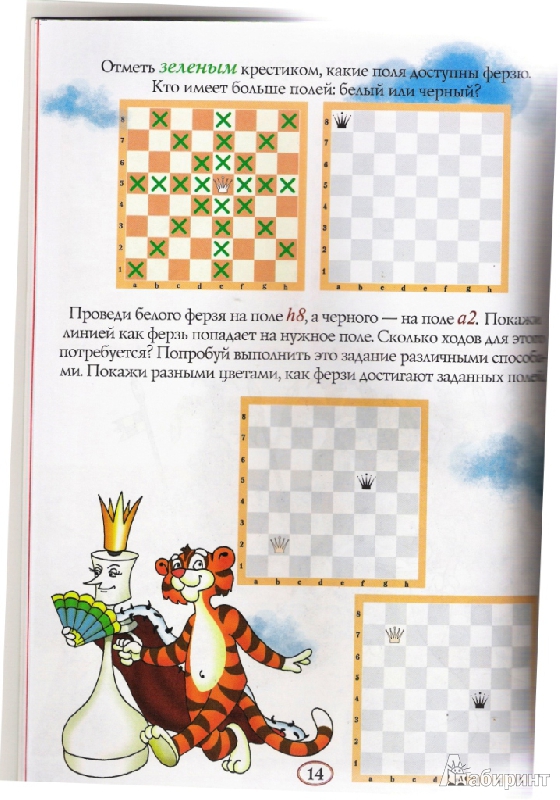 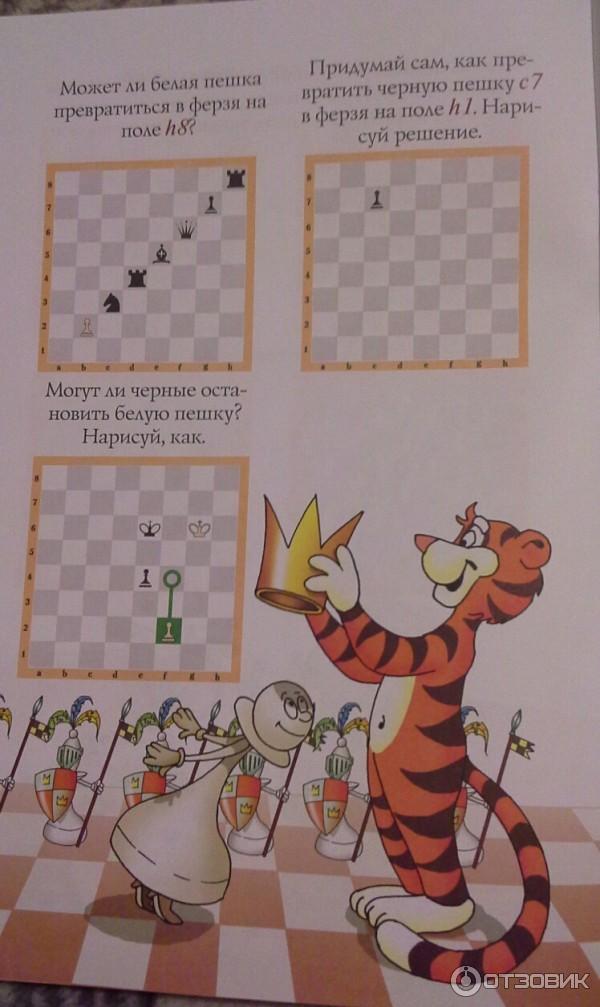 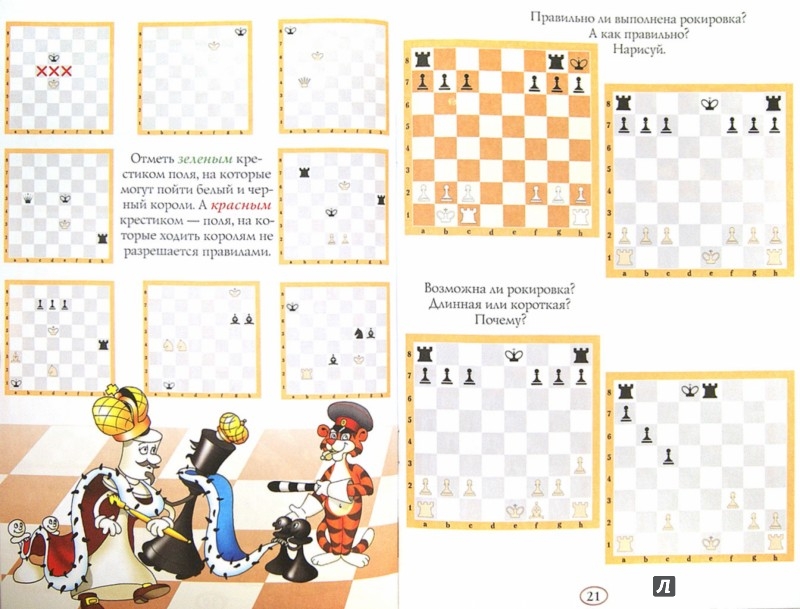 Шахматный soft - http://chess-board.ru/
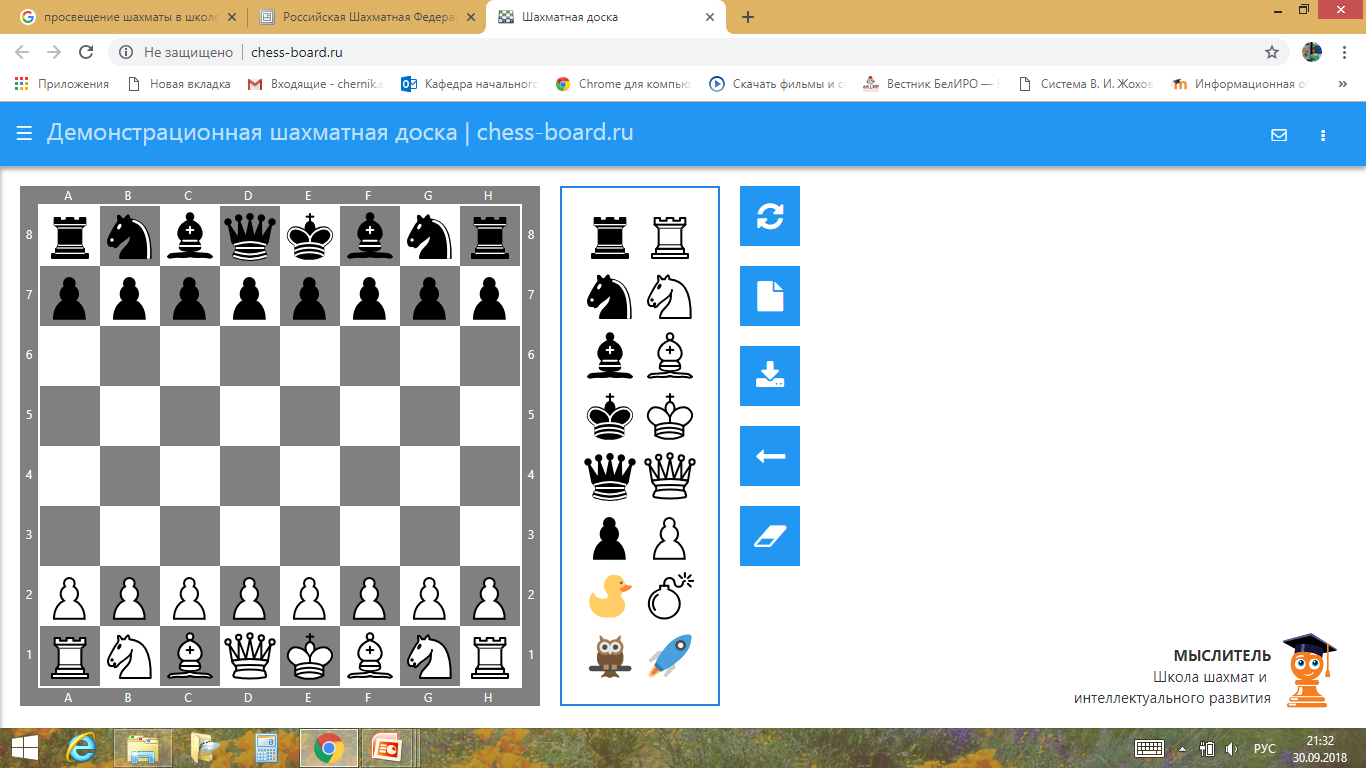 11
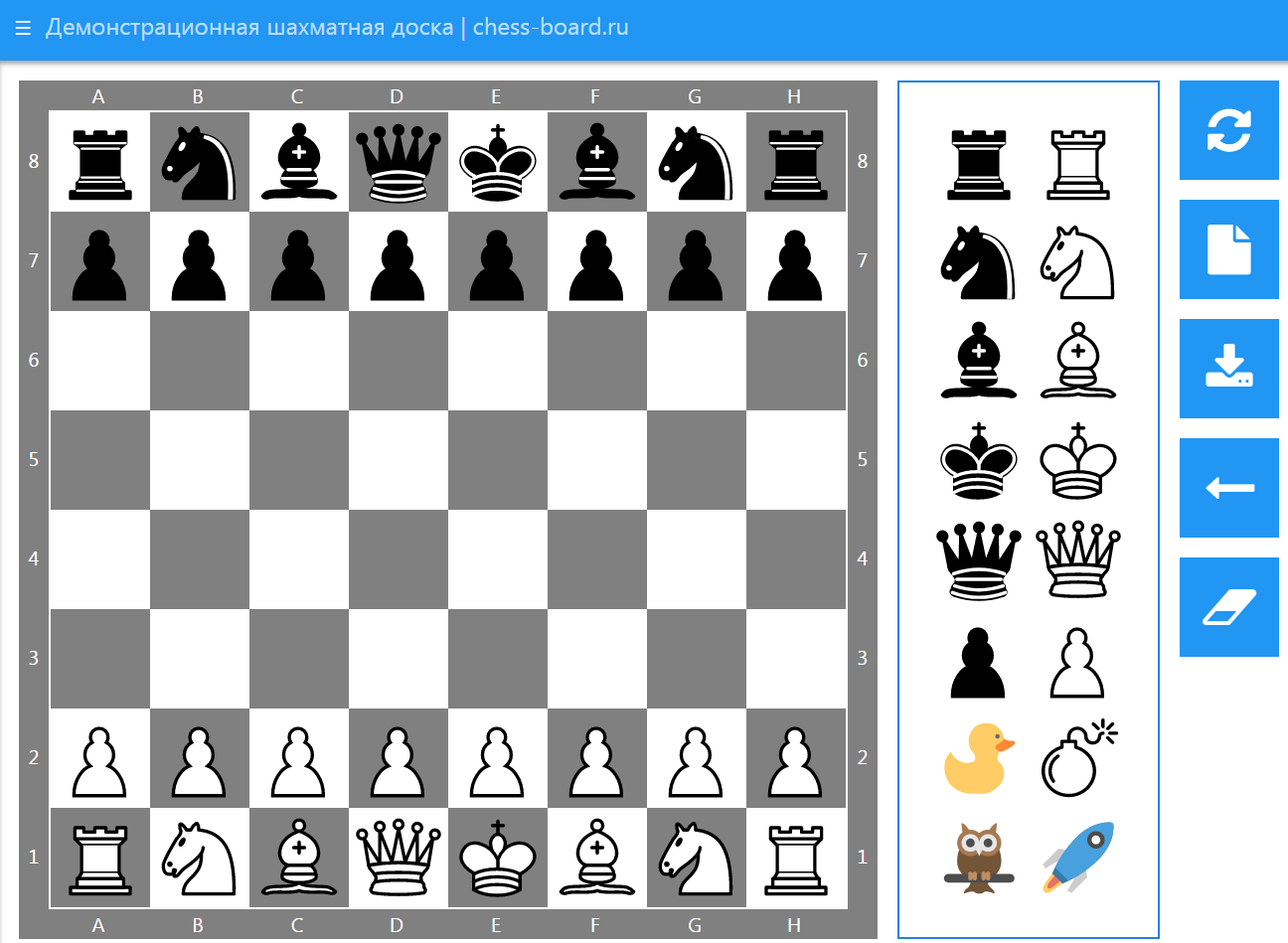 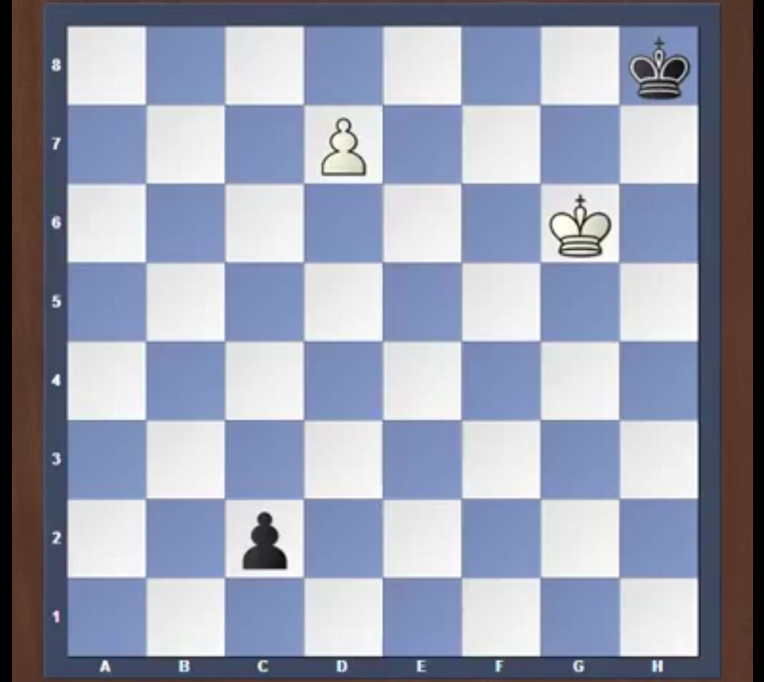 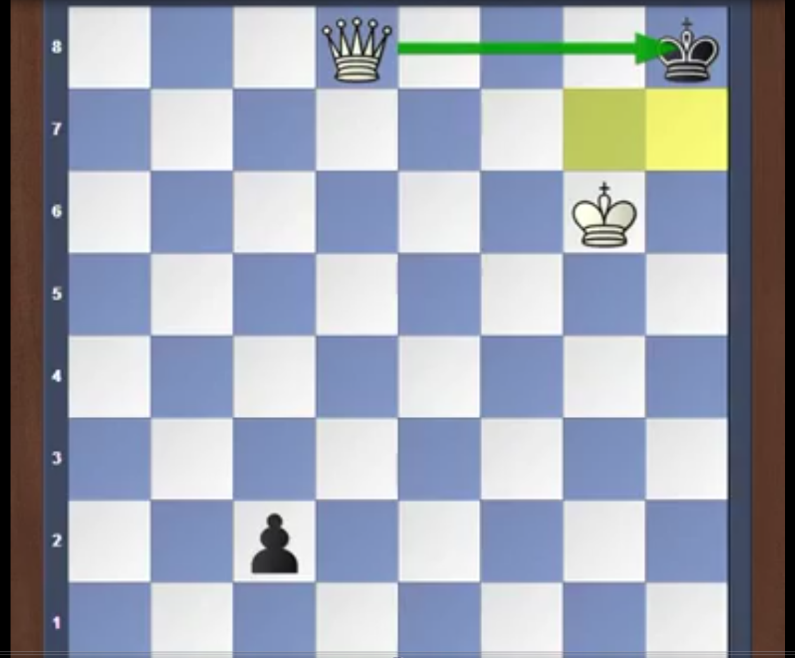 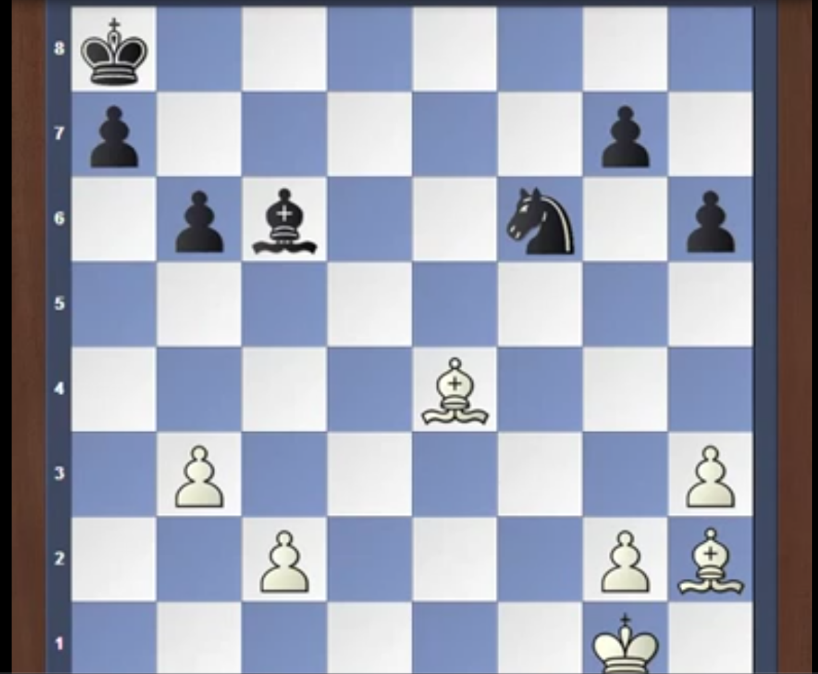 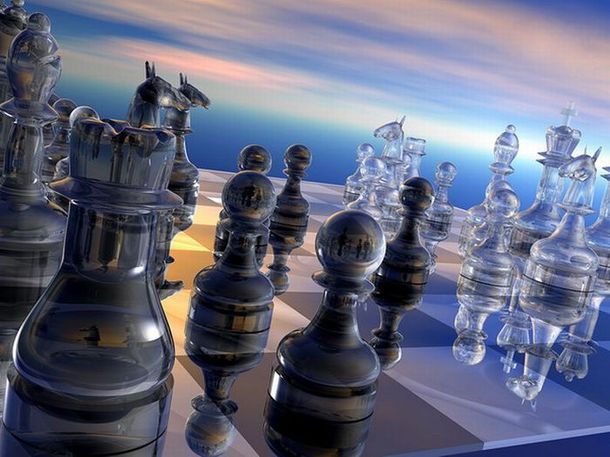 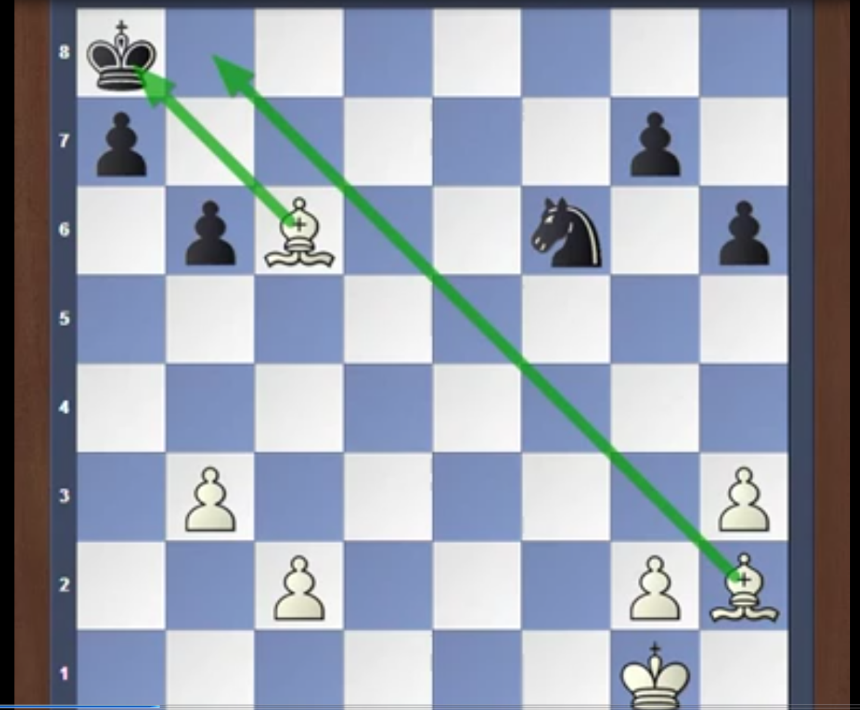 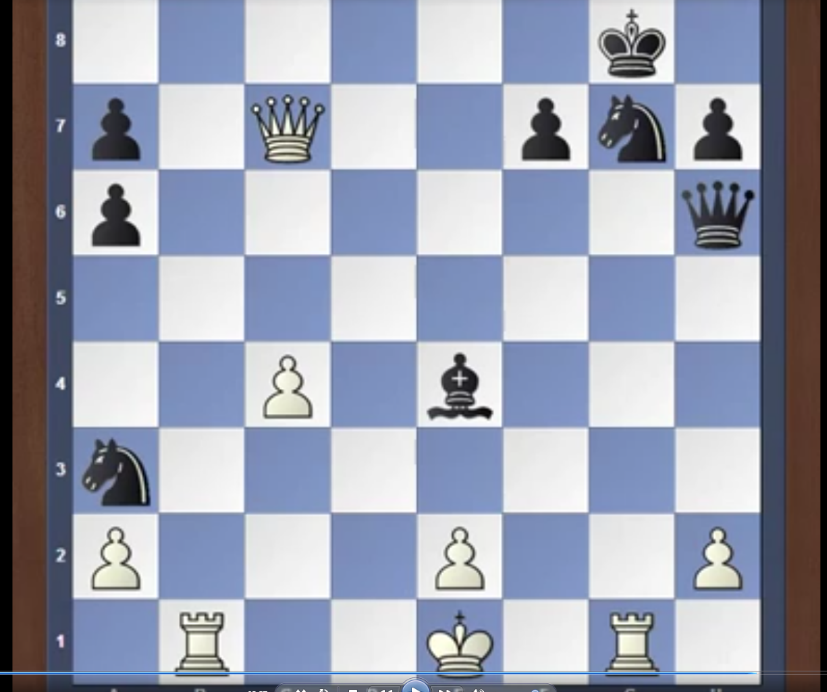 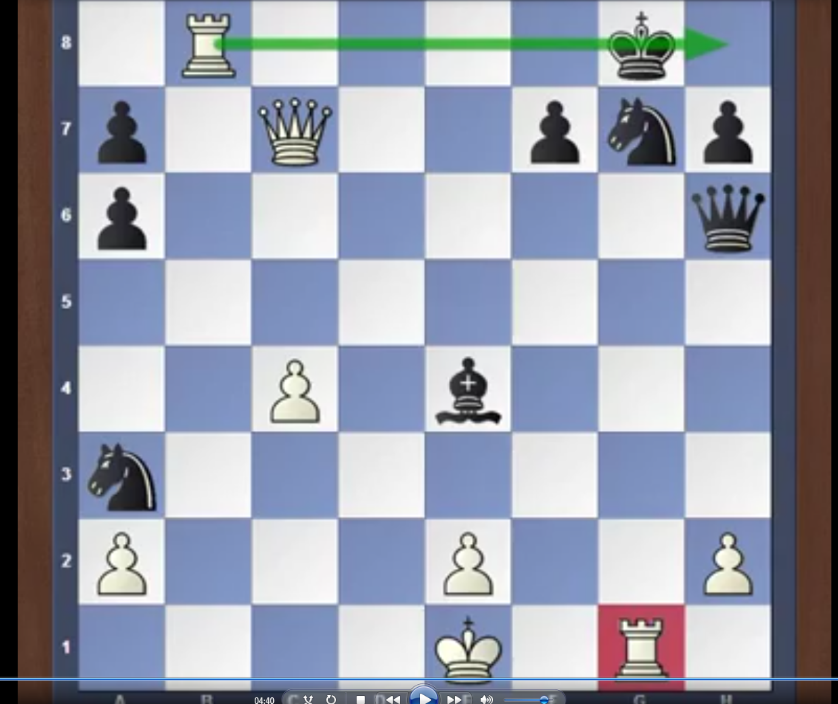 Шахматные загадки и стихи как метод обучения
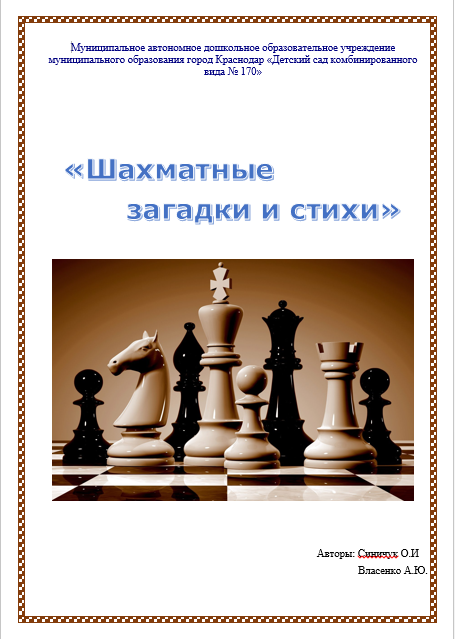 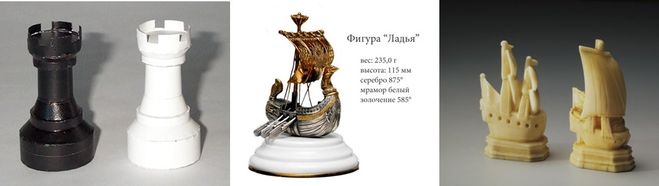 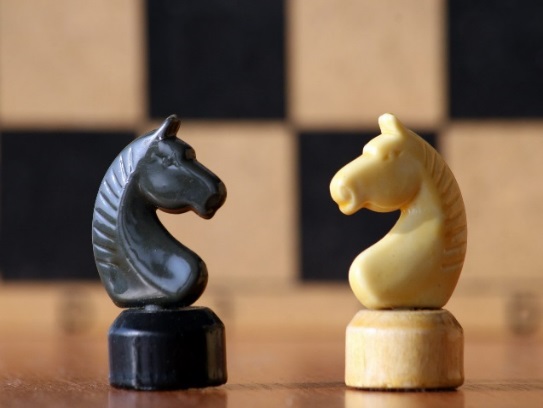 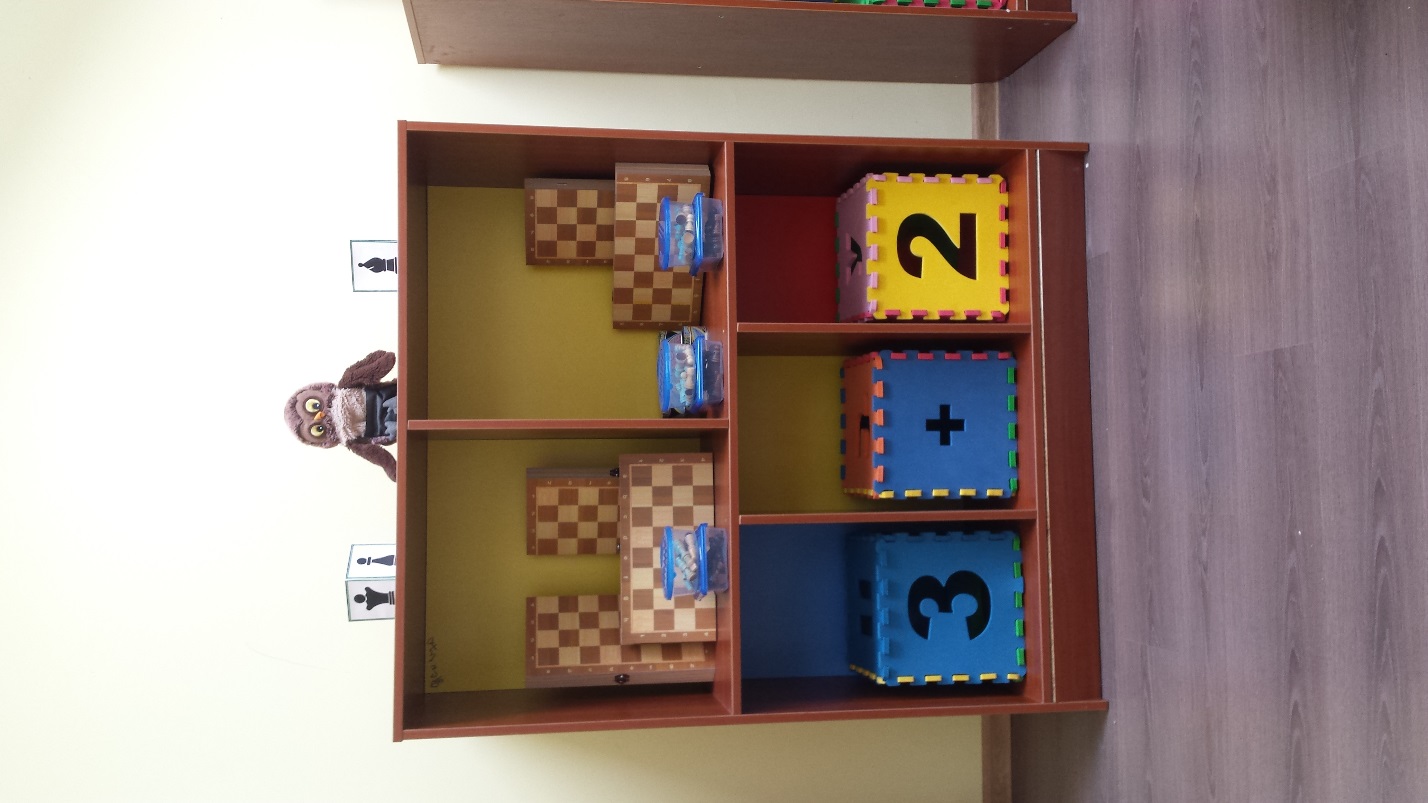 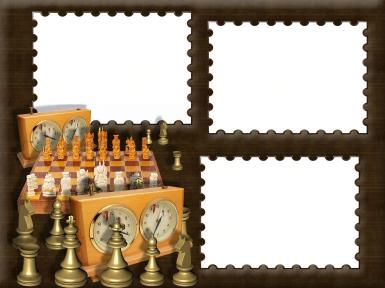 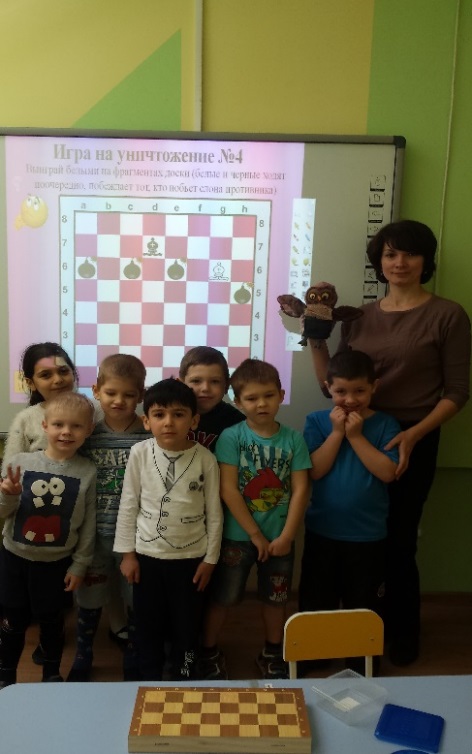 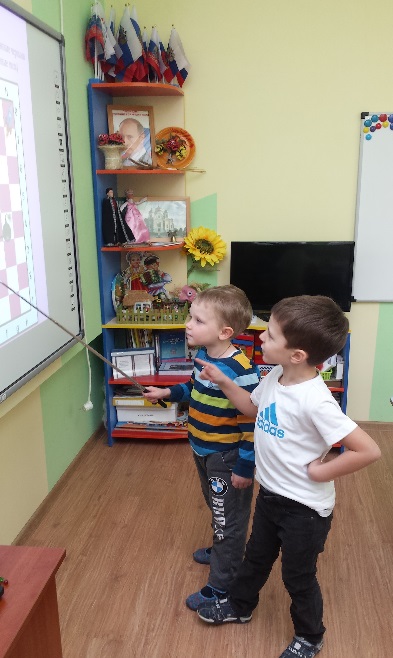 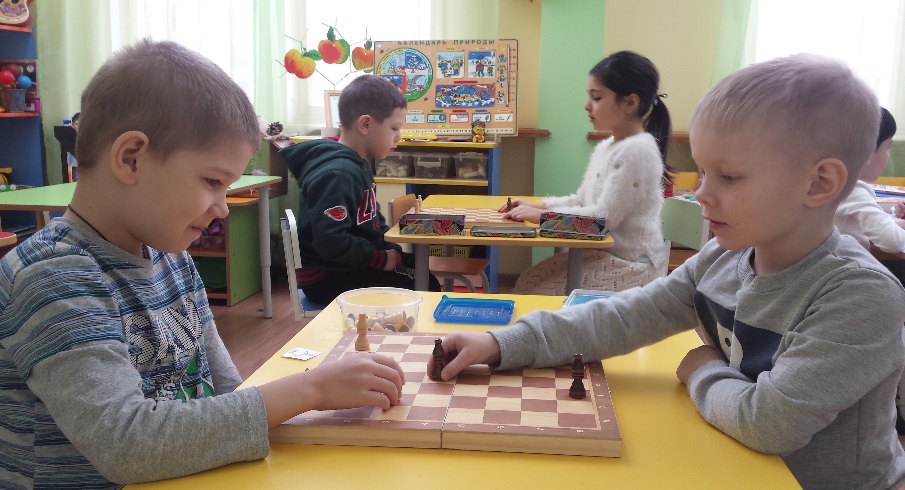 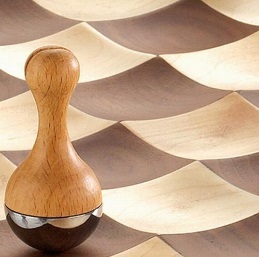 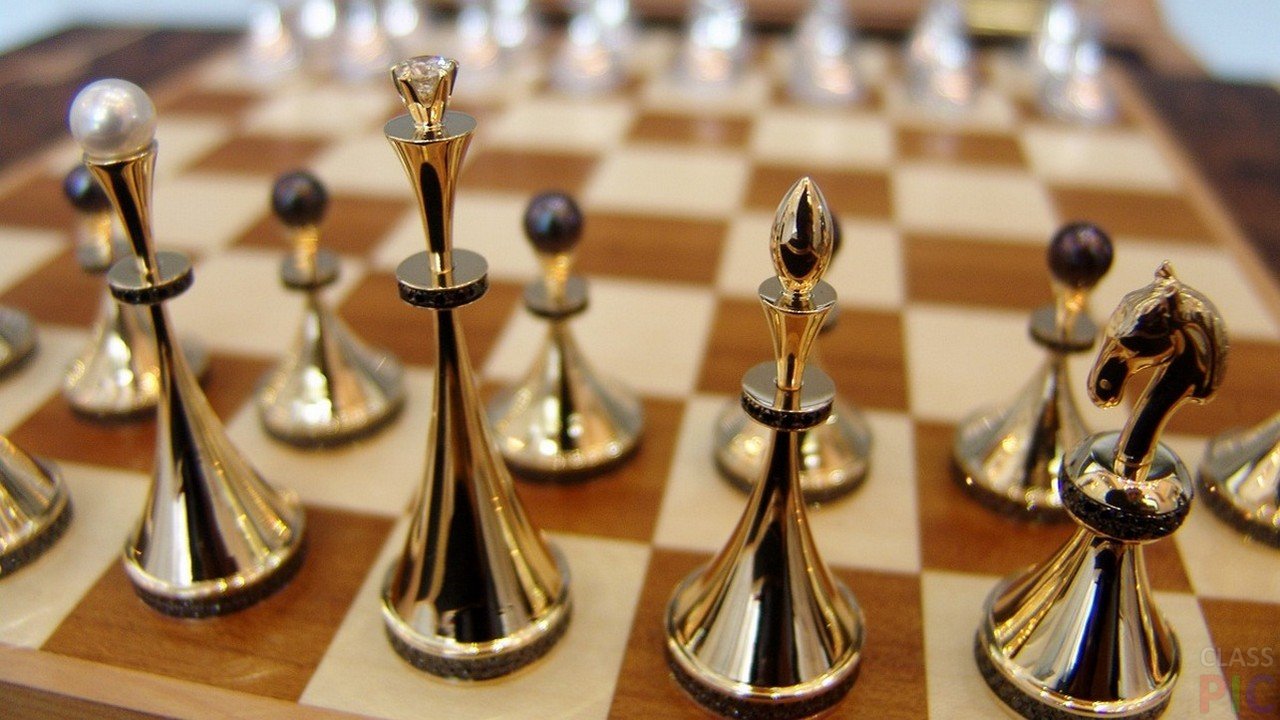 СПАСИБО 
ЗА 
ВНИМАНИЕ!
ds170.centerstart.ru